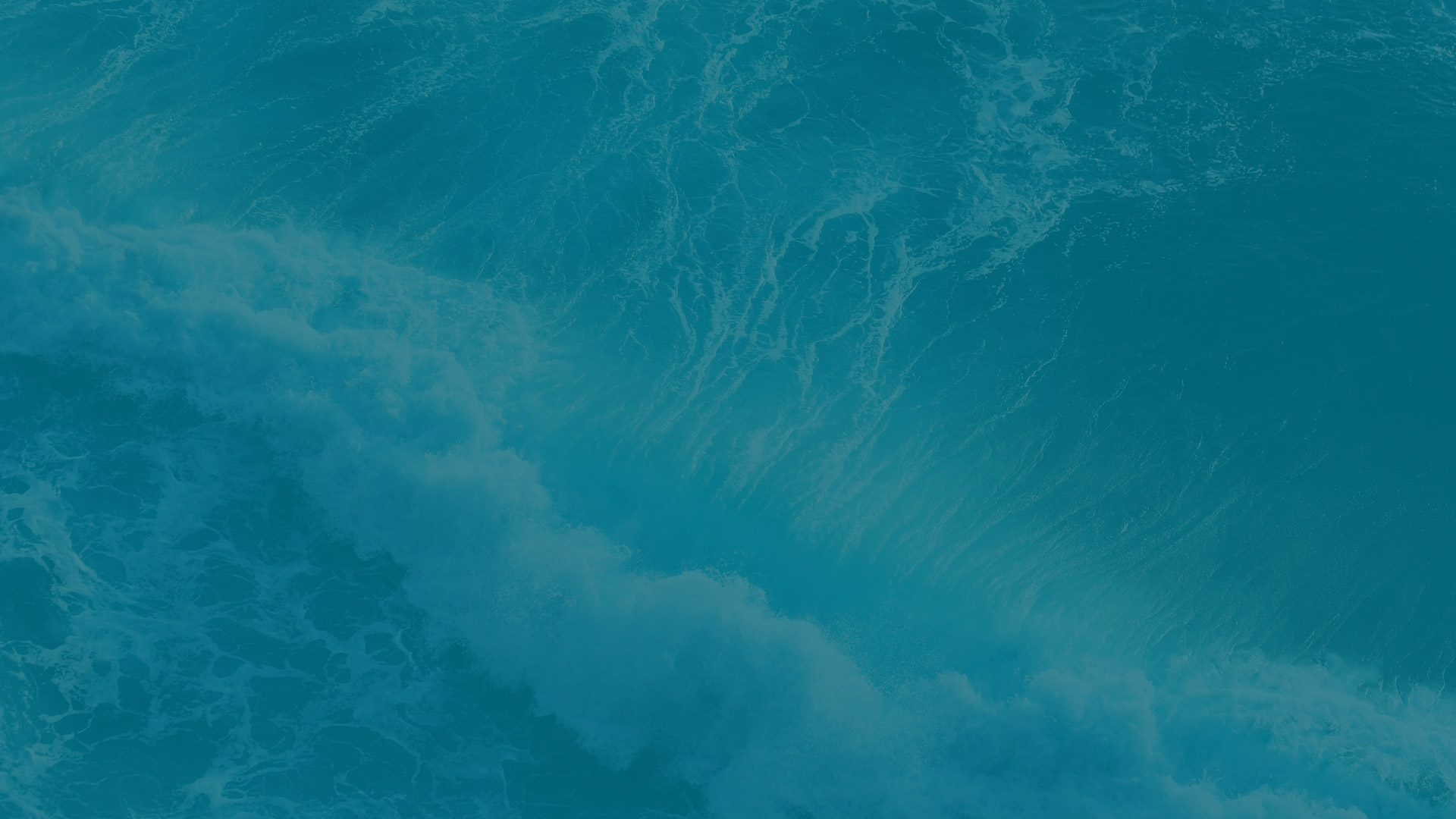 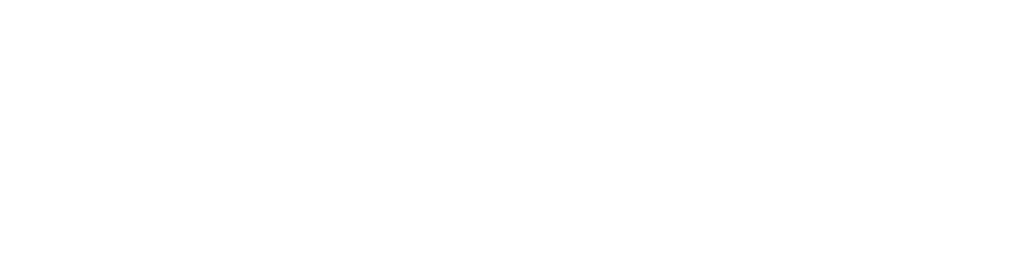 April 2024
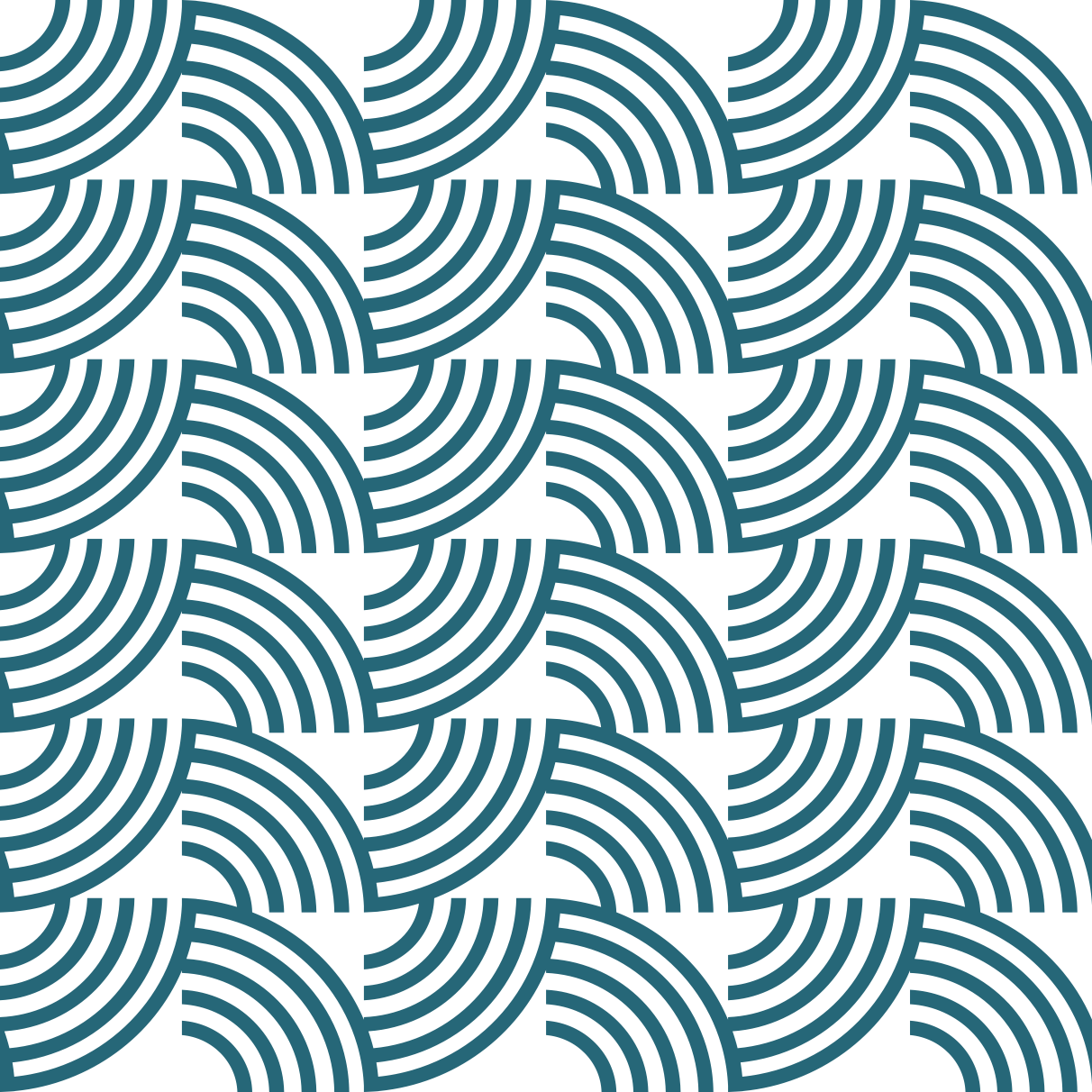 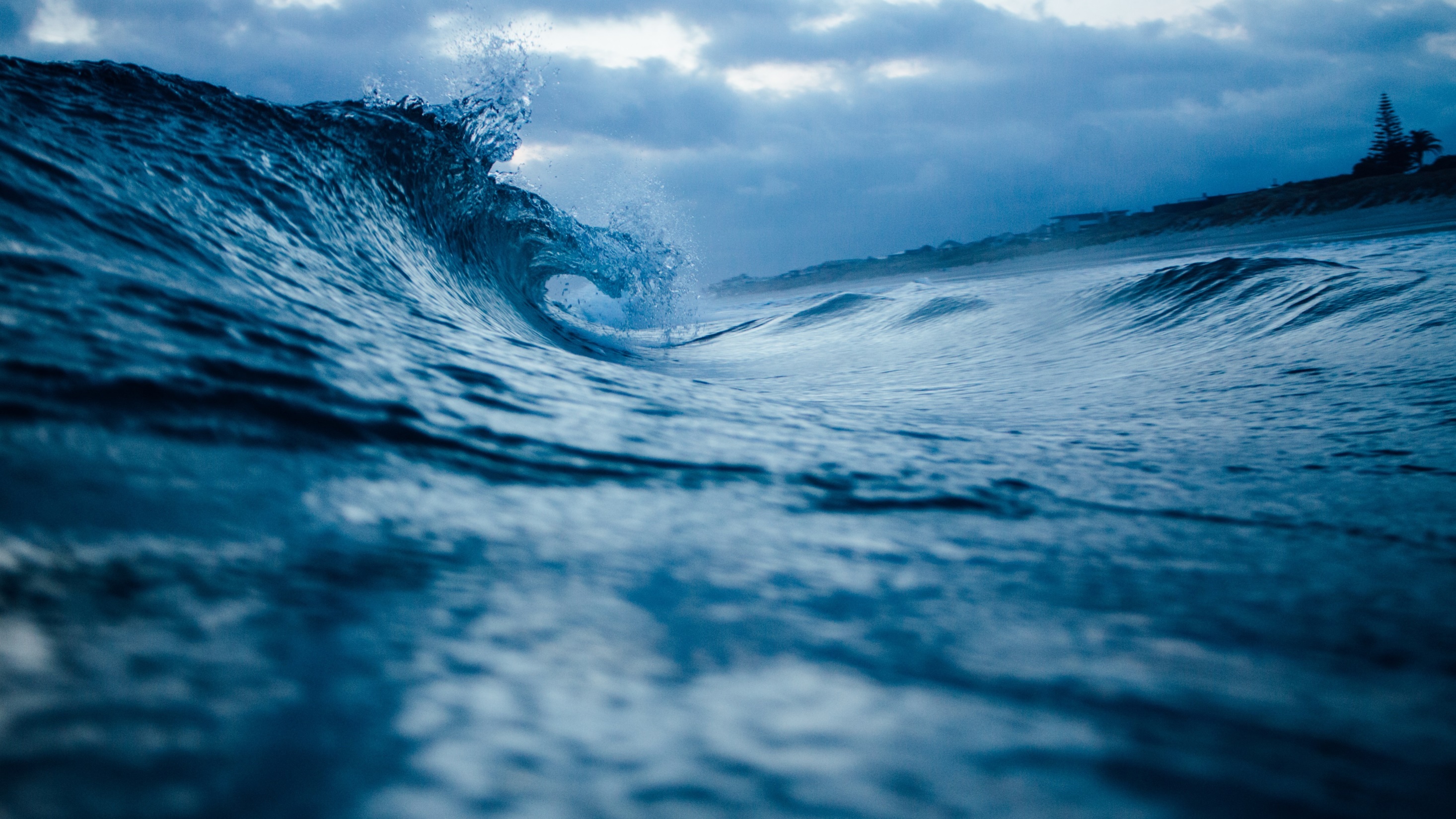 SAIMI Background

Role of SAIMI

Operation Phakisa (Oceans Economy)

Oceans Economy  and skills Initiatives

Research, Development & Innovation

Enterprise and Supply Development in Oceans Economy

Partnership Agreements

Advocacy and Maritime Awareness
Content
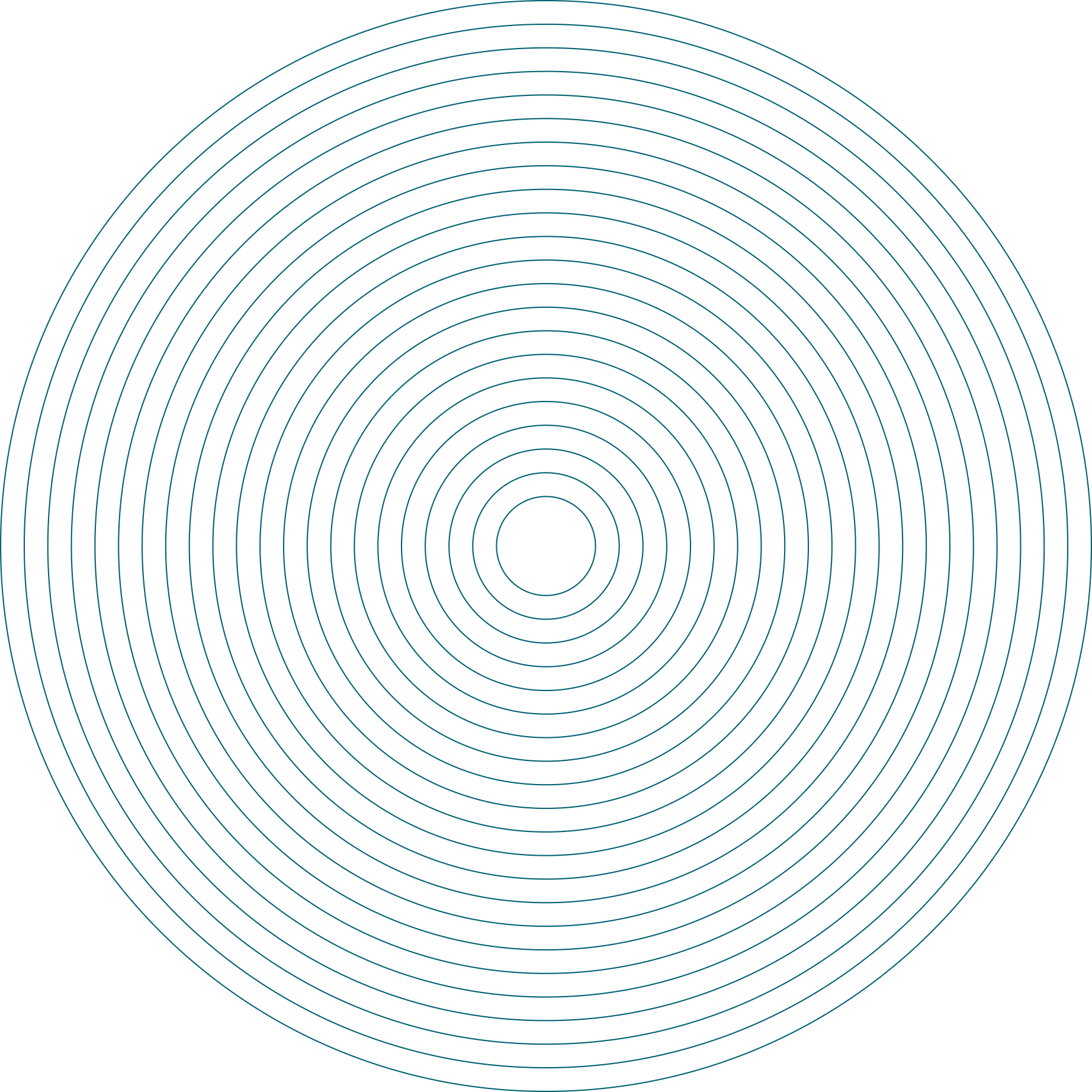 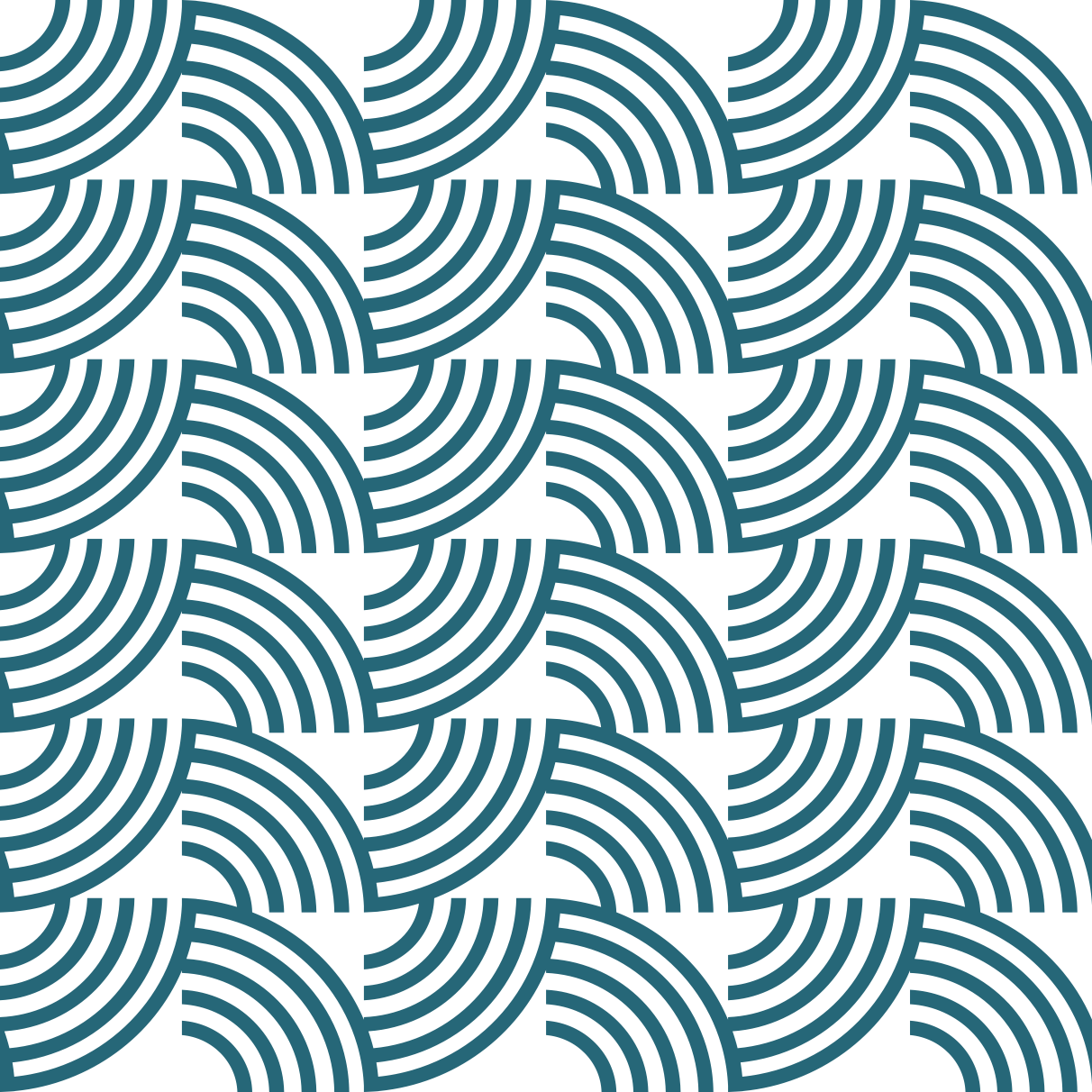 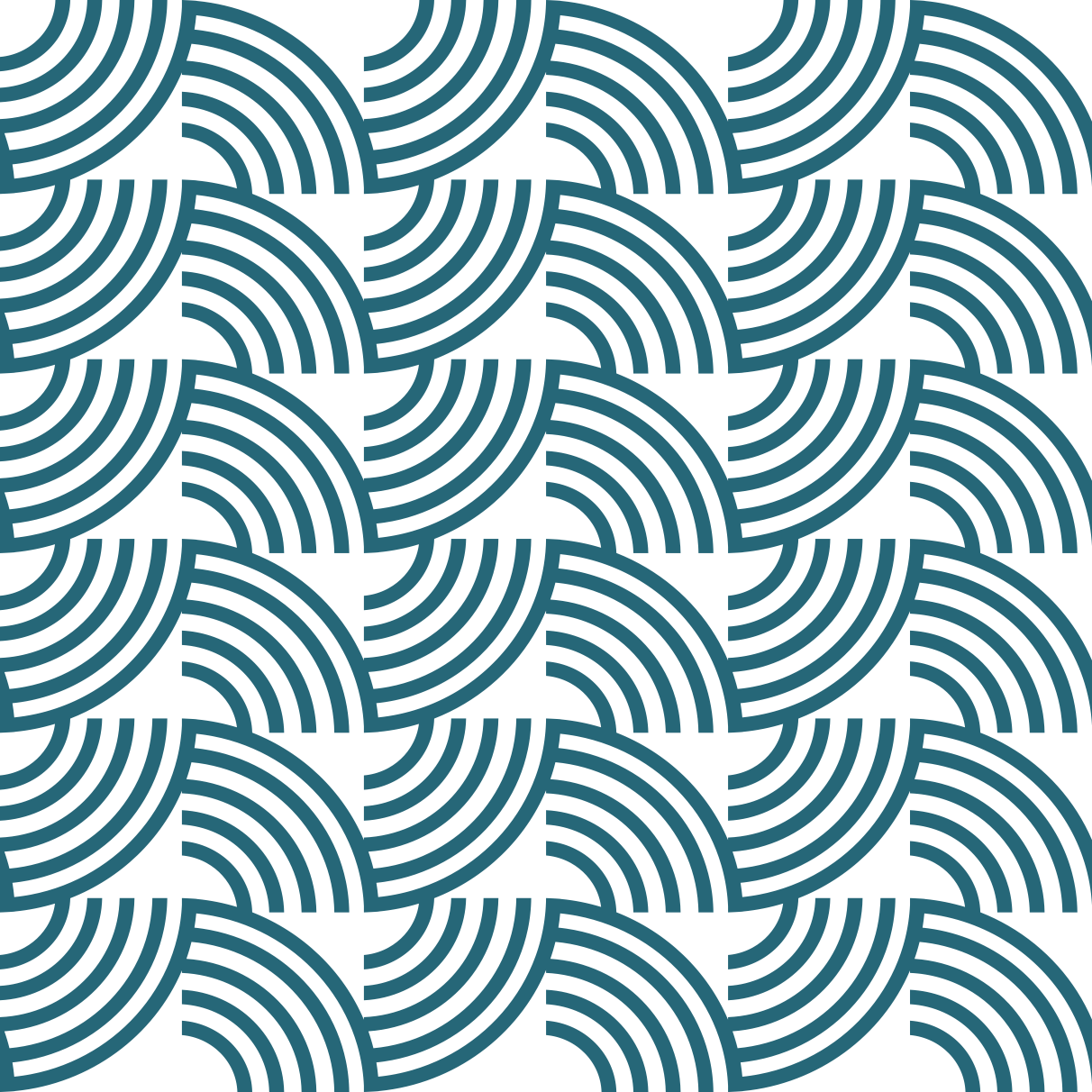 SAIMI Background
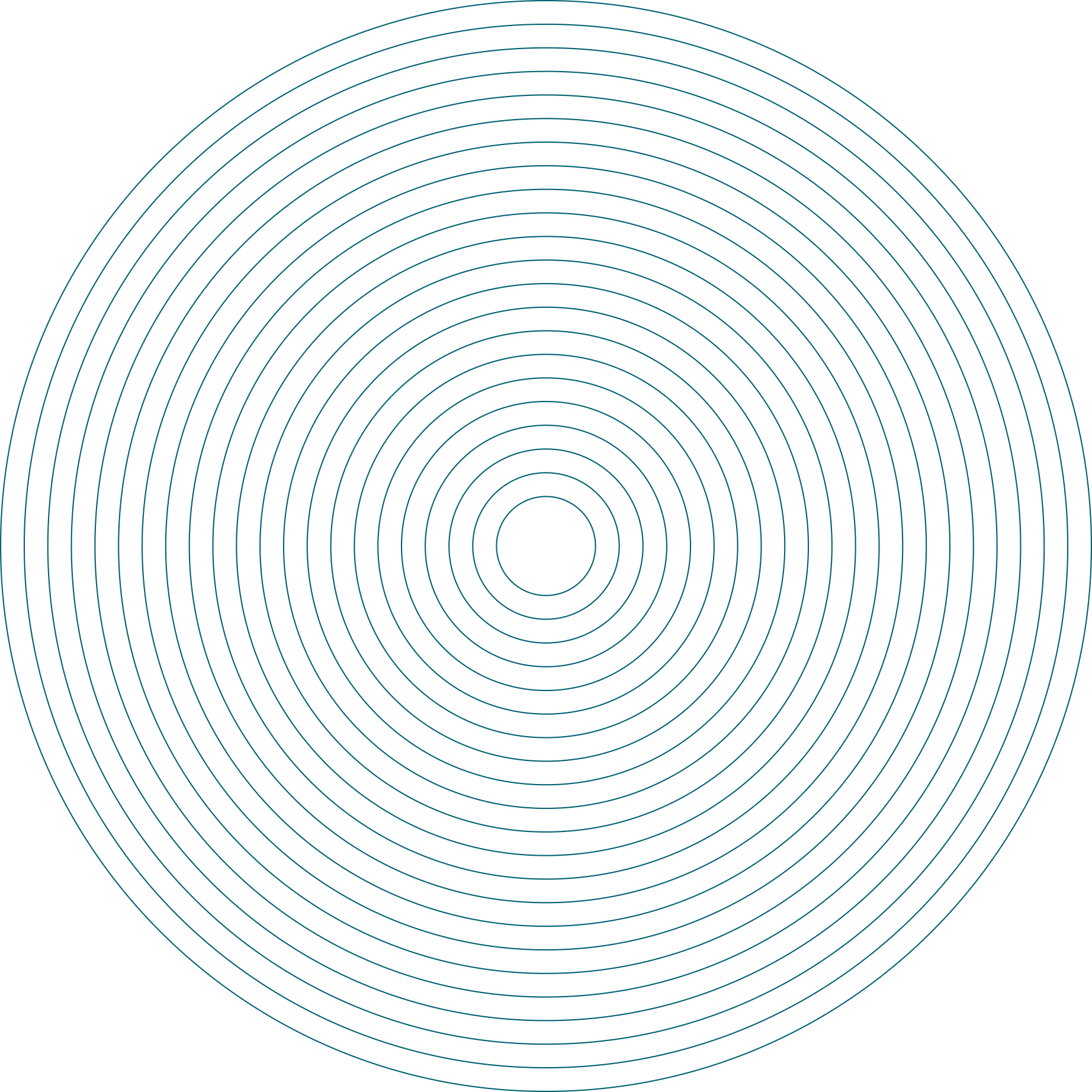 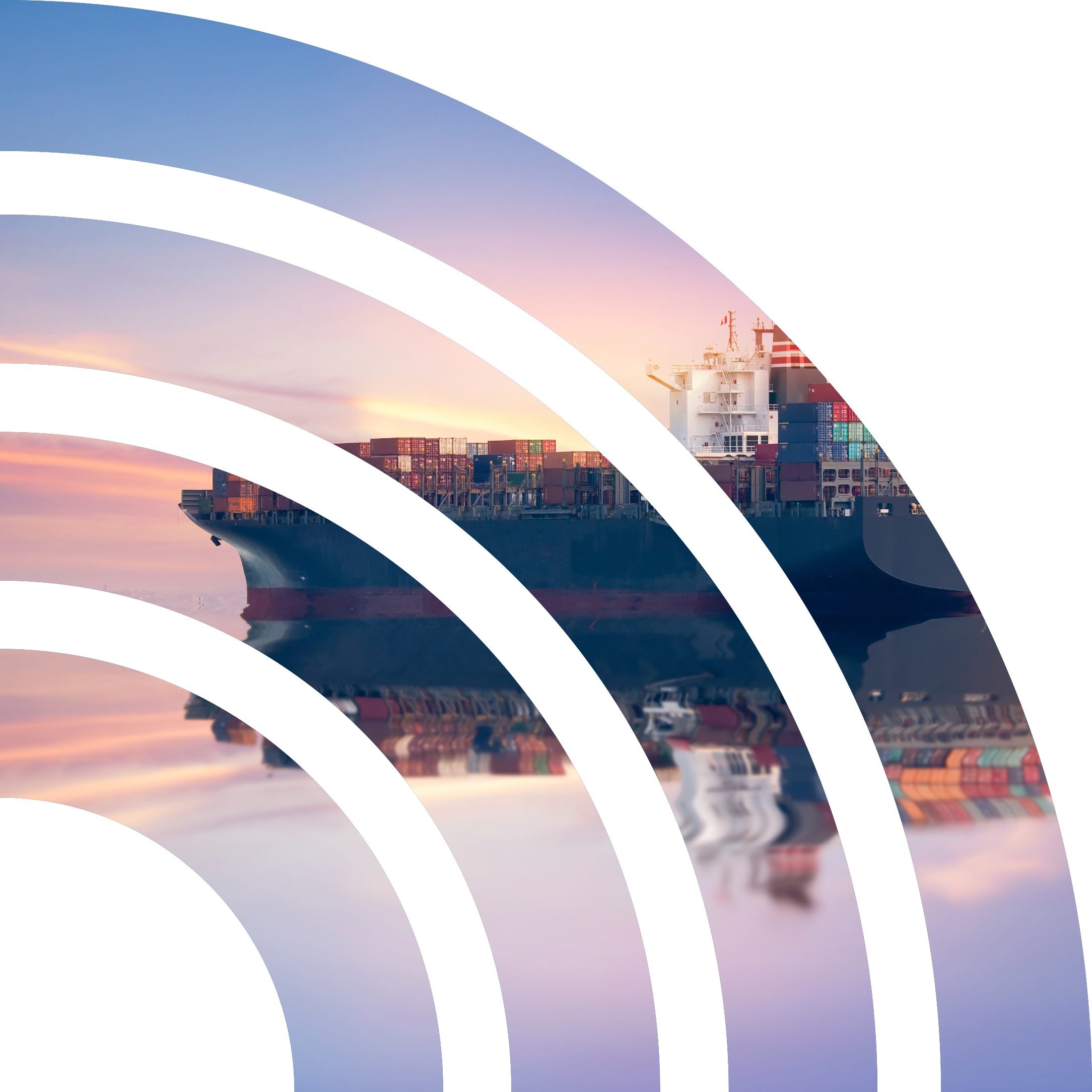 SAIMI STRATEGIC THRUSTS
Advocacy  and Co-ordination

to promote the maritime sector and increase levels of training and placement of trainees and graduates
Research and  Innovation

directly as well as through partner institutions and projects – policy formulation, sector economic growth & opportunities, curriculum development, technology and innovation…
Education, Training, Skills Development

  through partner institutions and training service providers
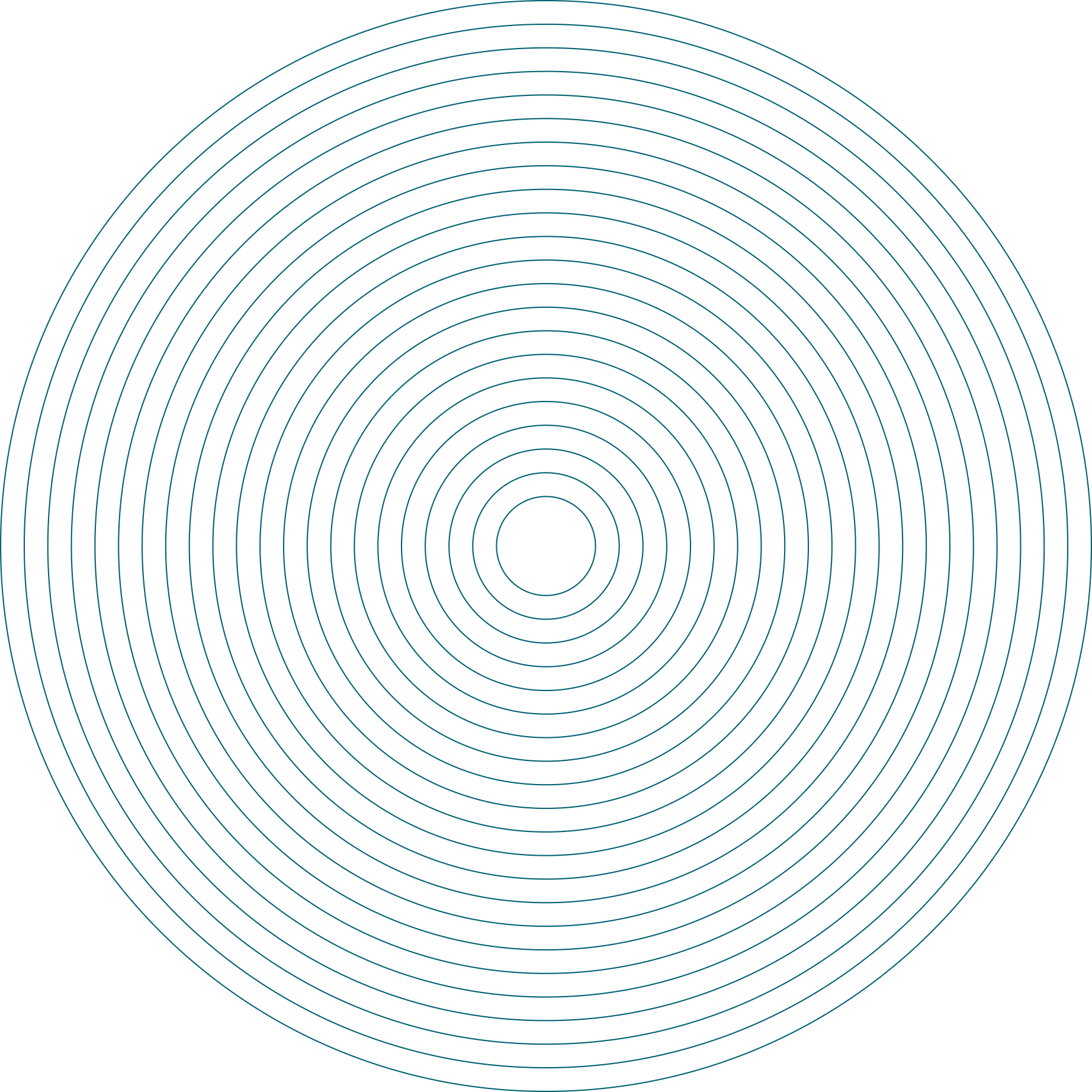 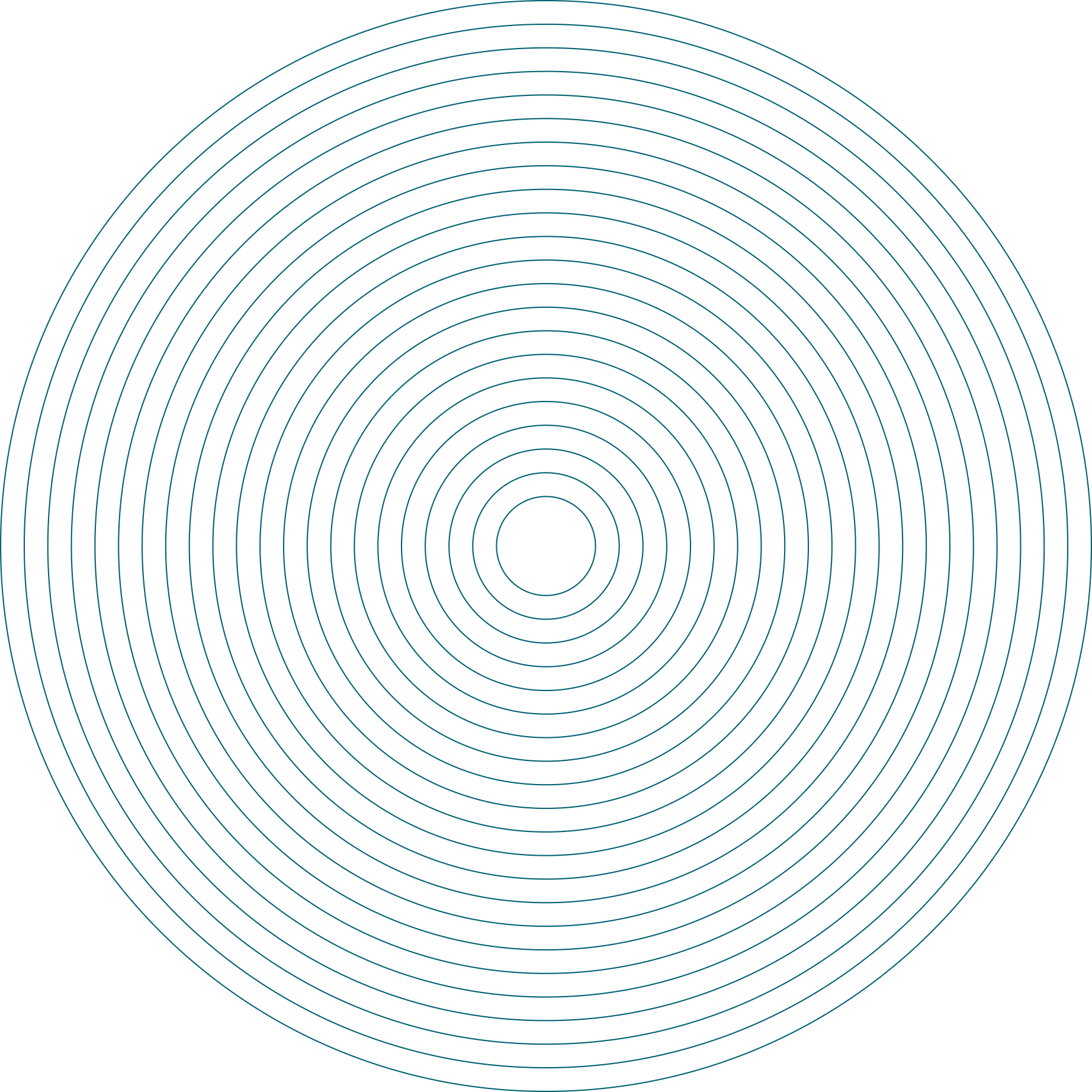 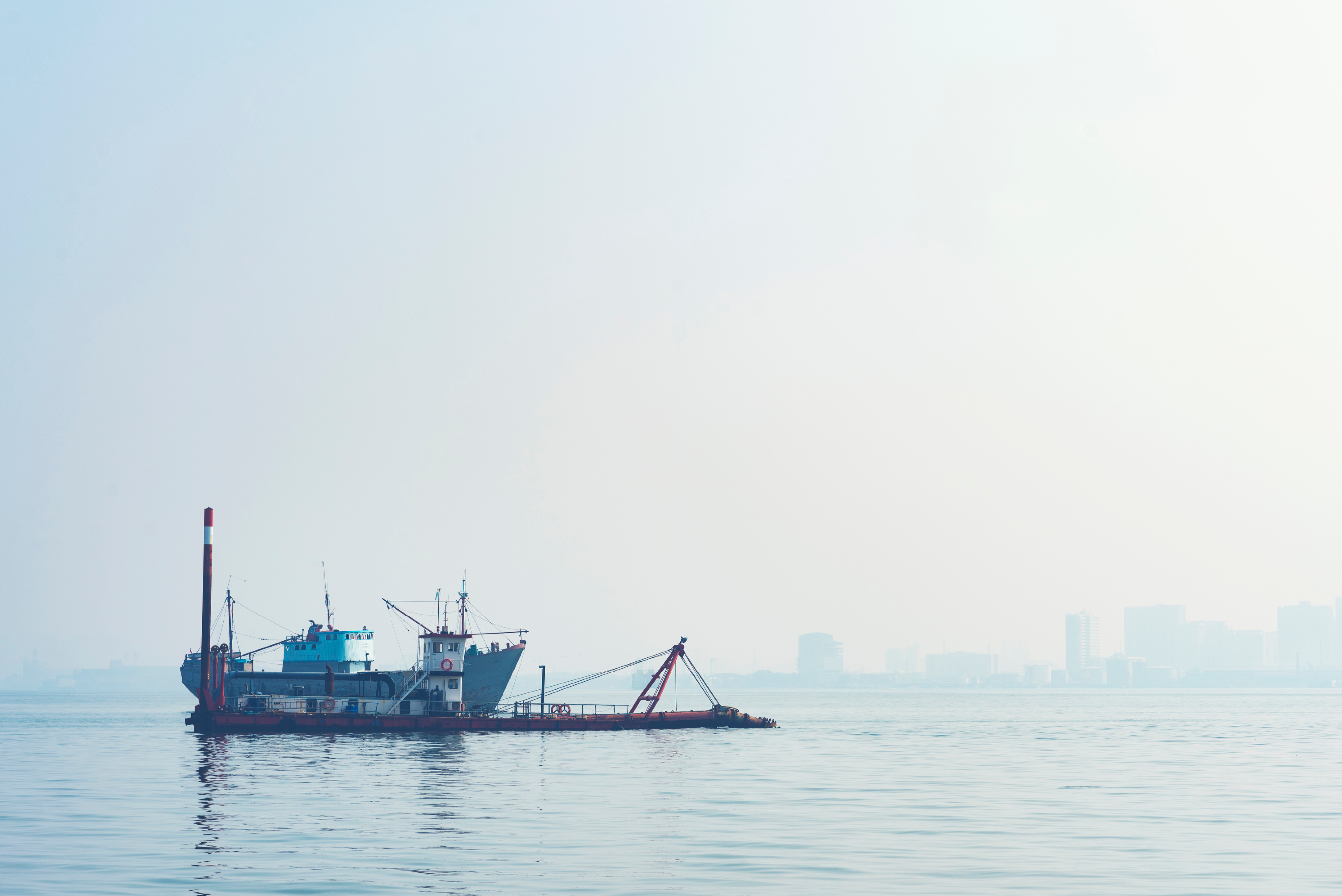 Operation Phakisa (Oceans Economy)
Operation Phakisa (Oceans Economy) in 2014:
Aquaculture
Coastal and Marine Tourism
Marine Transport and Manufacturing
Marine Protection and Ocean Governance
Offshore Oil and Gas Exploration
Small Harbour Development
Fisheries (Ocean Master Plan)
SAIMI mandated by DHET to facilitate the delivery of skills initiatives under Operation Phakisa (Oceans Economy).
OP Skills 3-ft Plans – Multi-stakeholder OP Skills Expert Groups
Academic institutions, TVETs, SETAs, private providers, government and agencies, industry
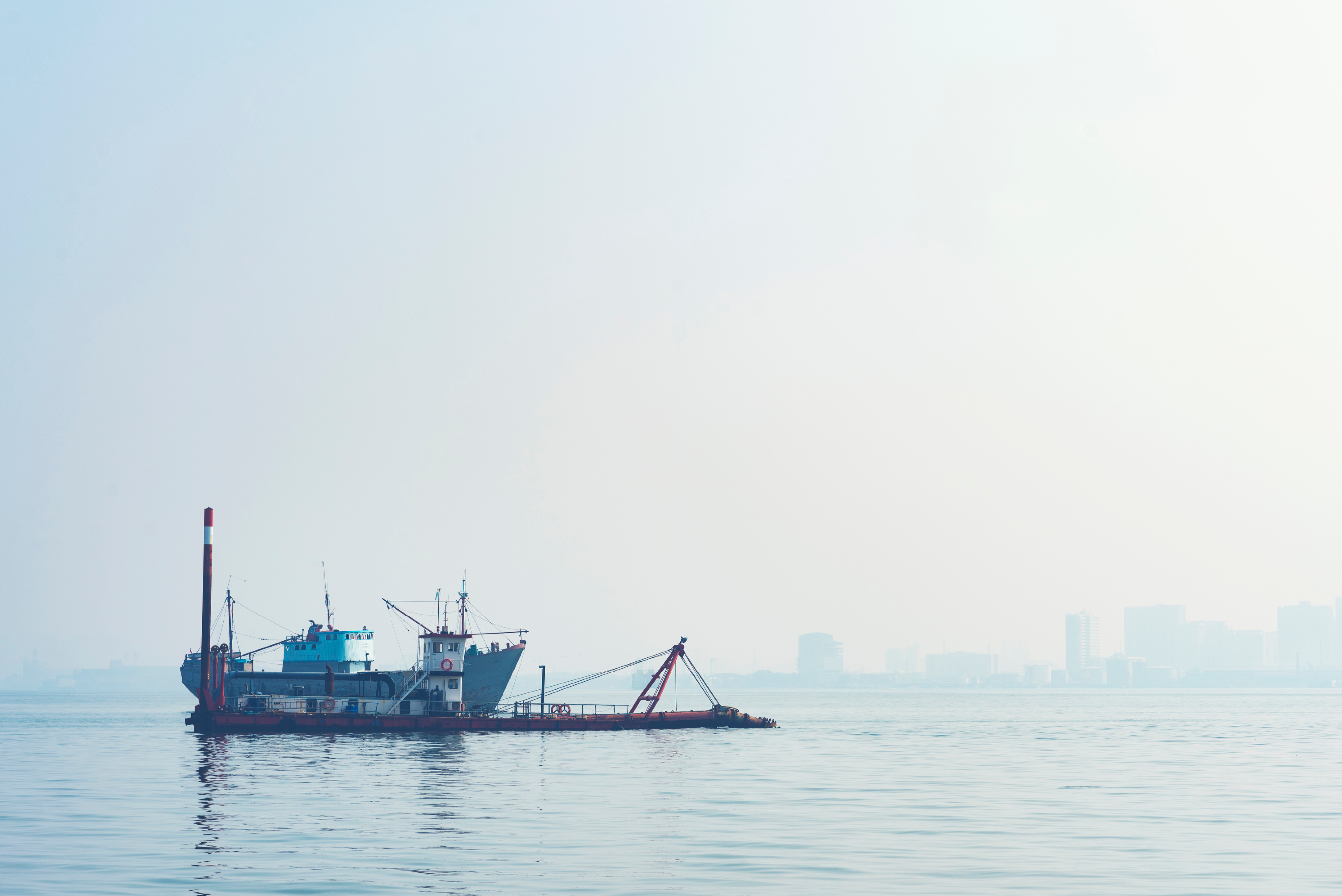 Oceans Economy Initiatives
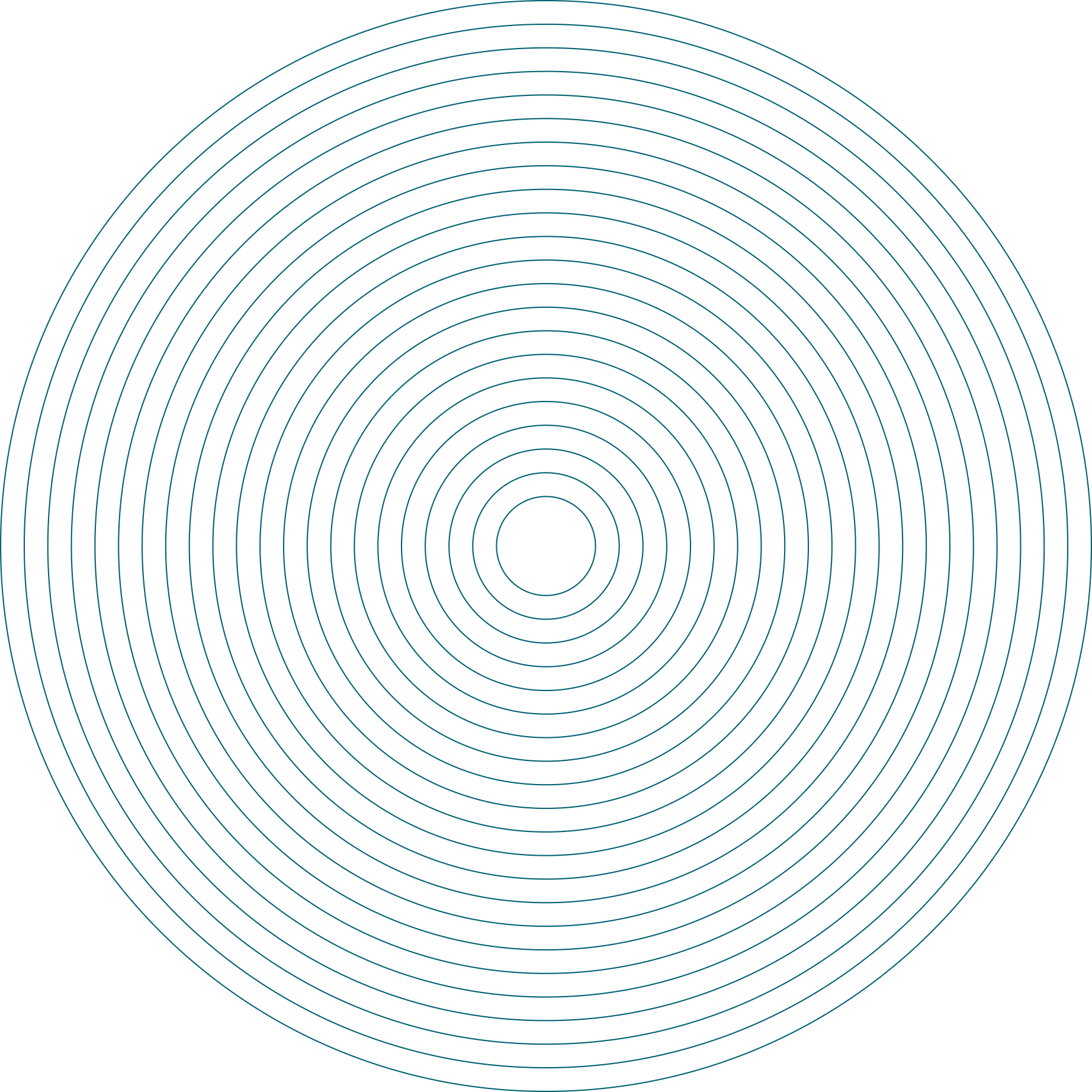 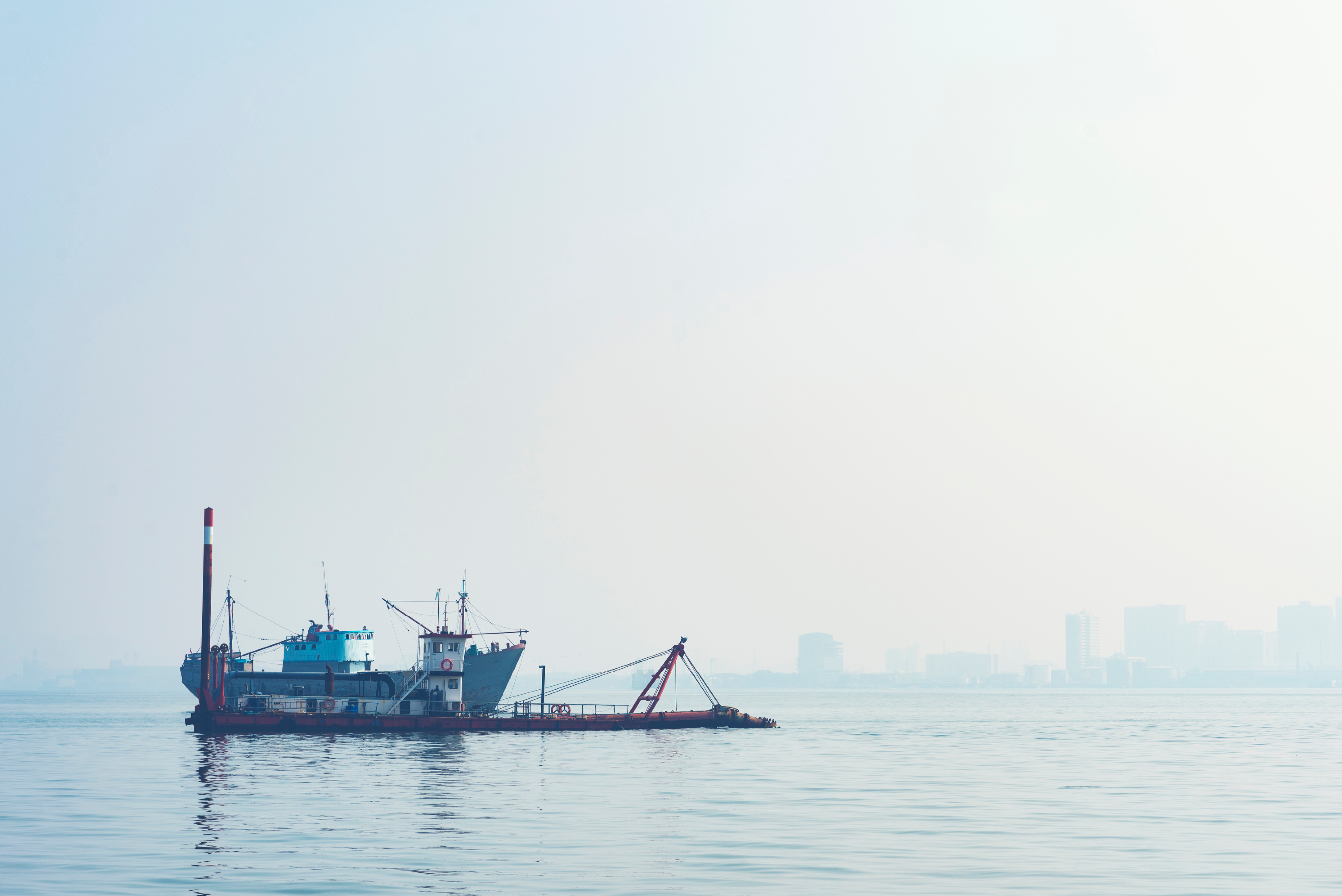 Research, Development & Innovation
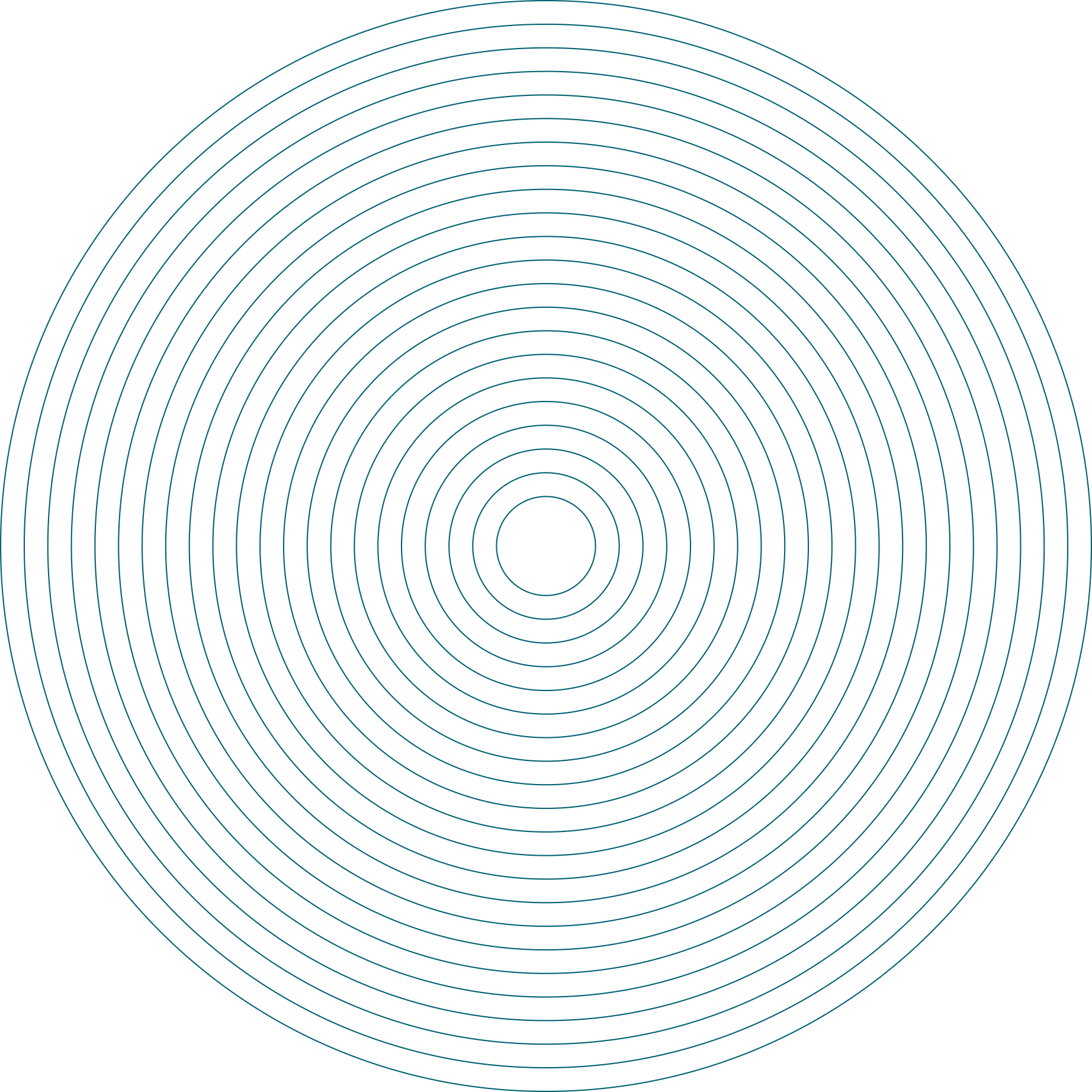 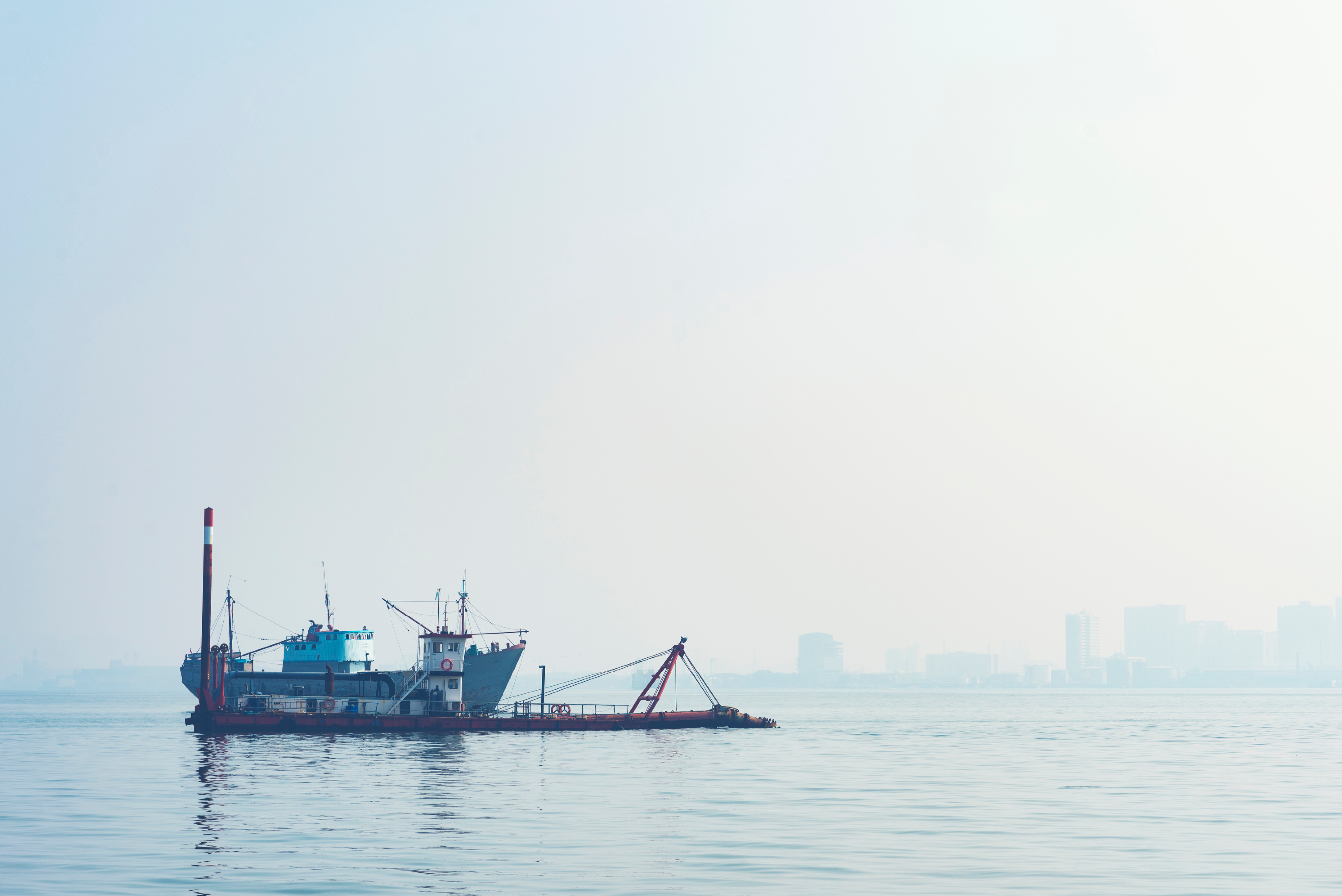 Research, Development & Innovation
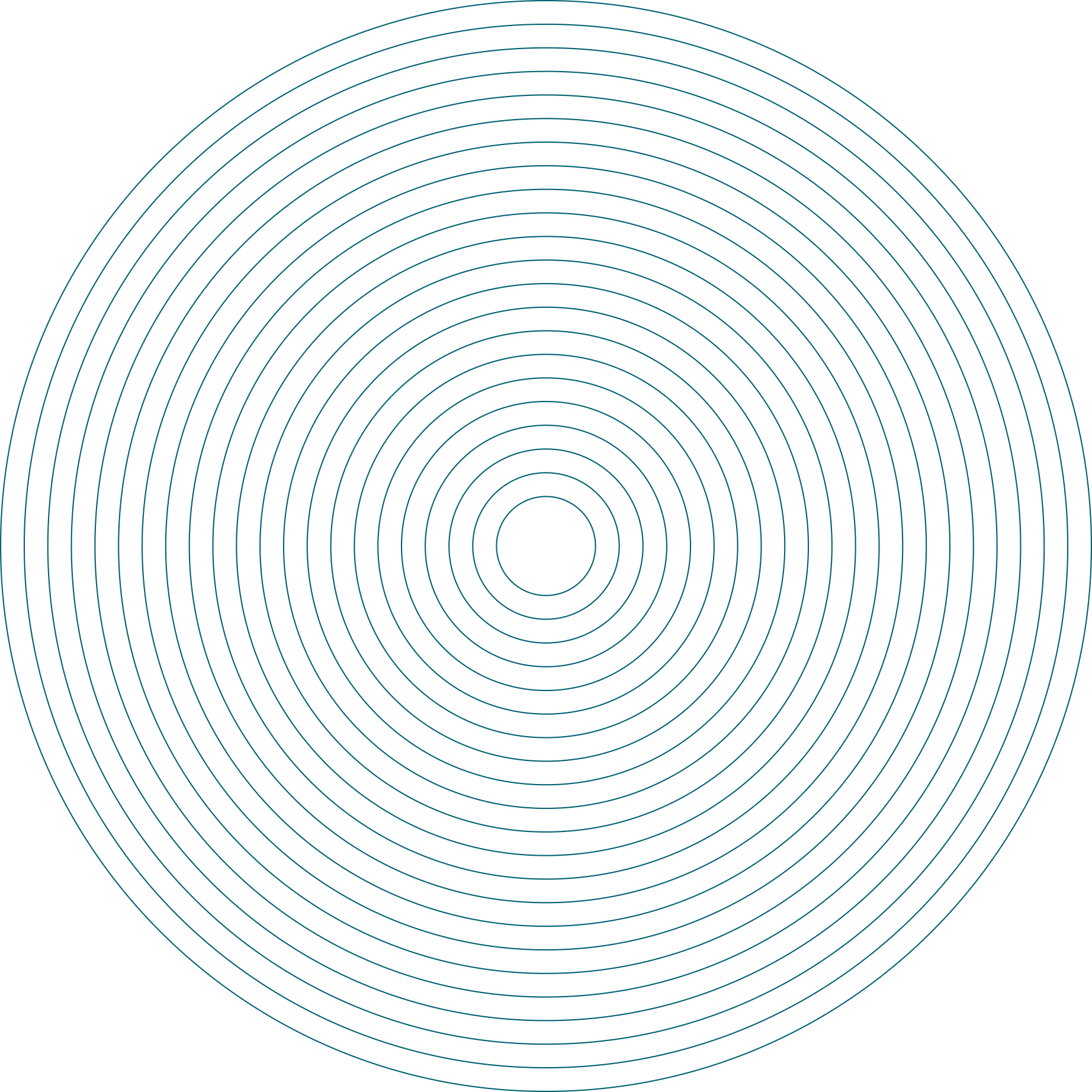 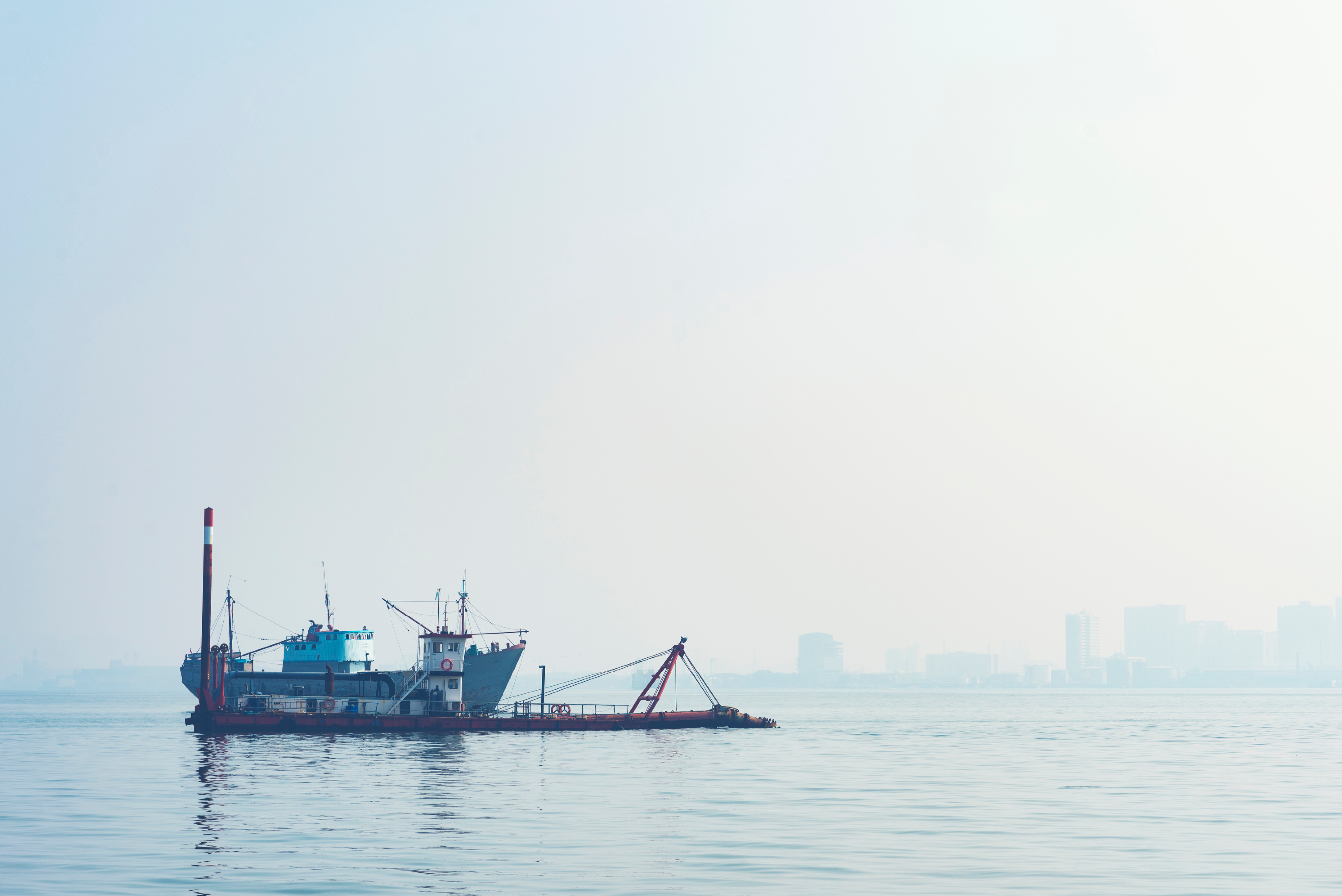 Research, Development & Innovation
Mandela University Maritime Robotics Centre
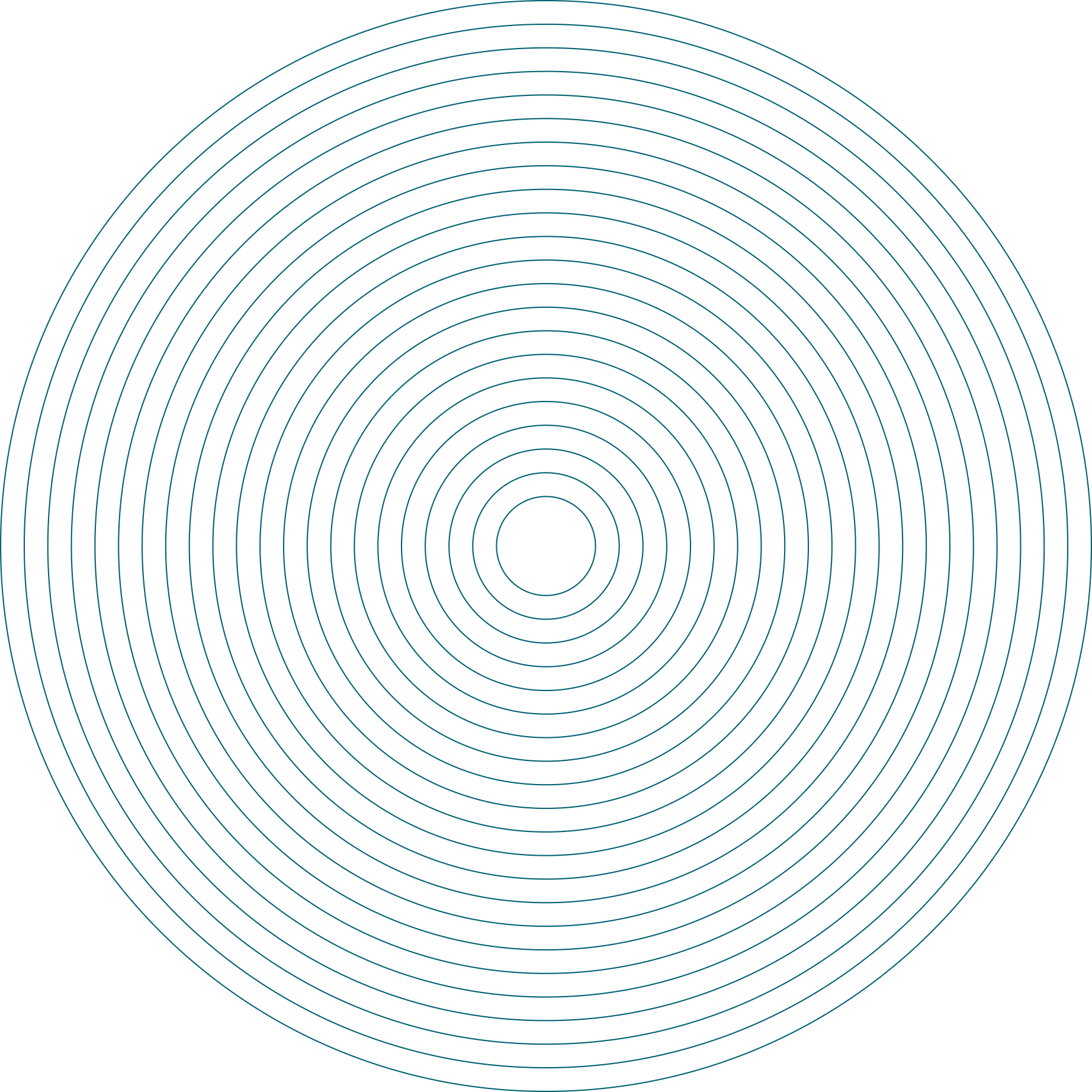 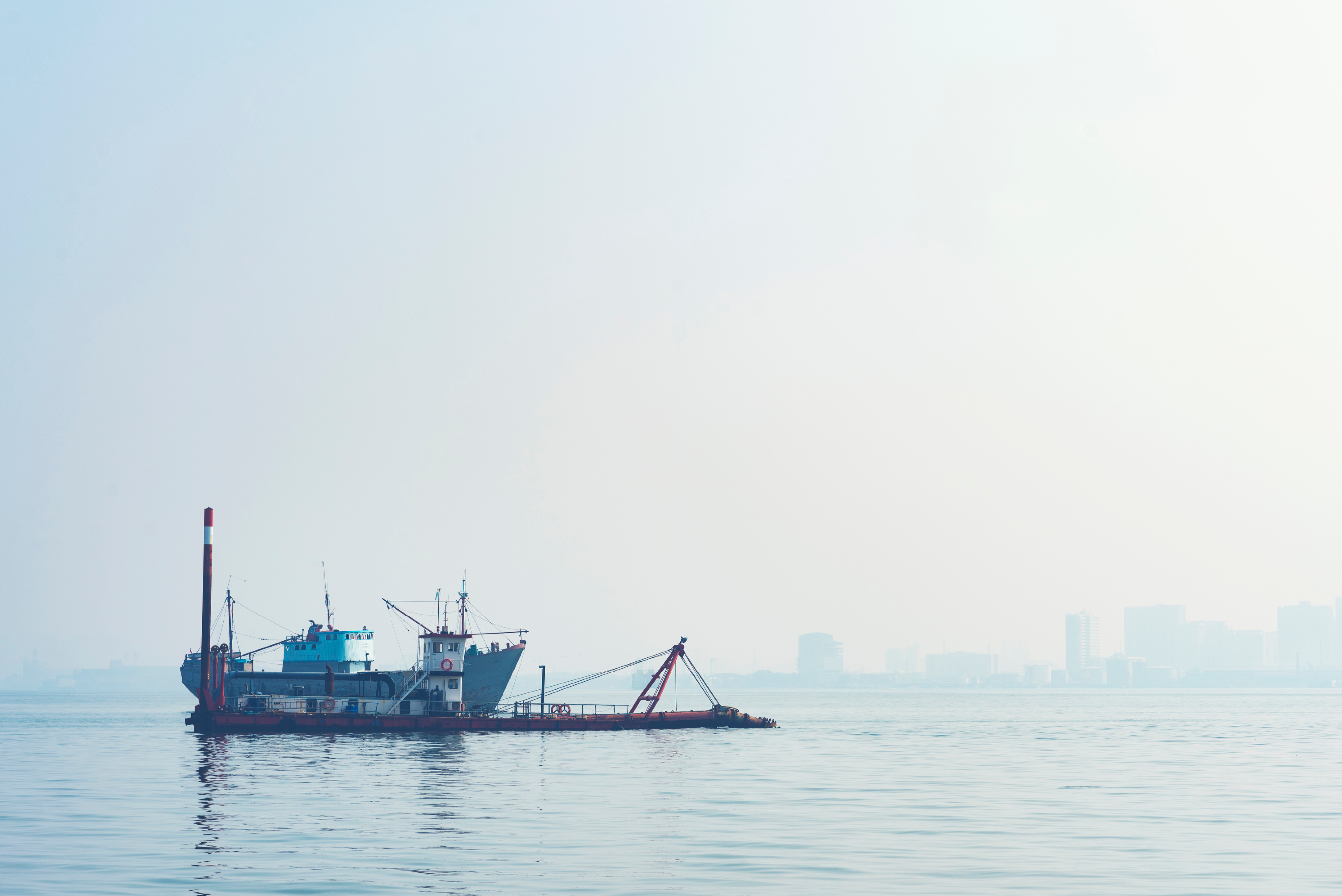 Research, Development & Innovation
University of Cape Town Maritime Robotics Centre
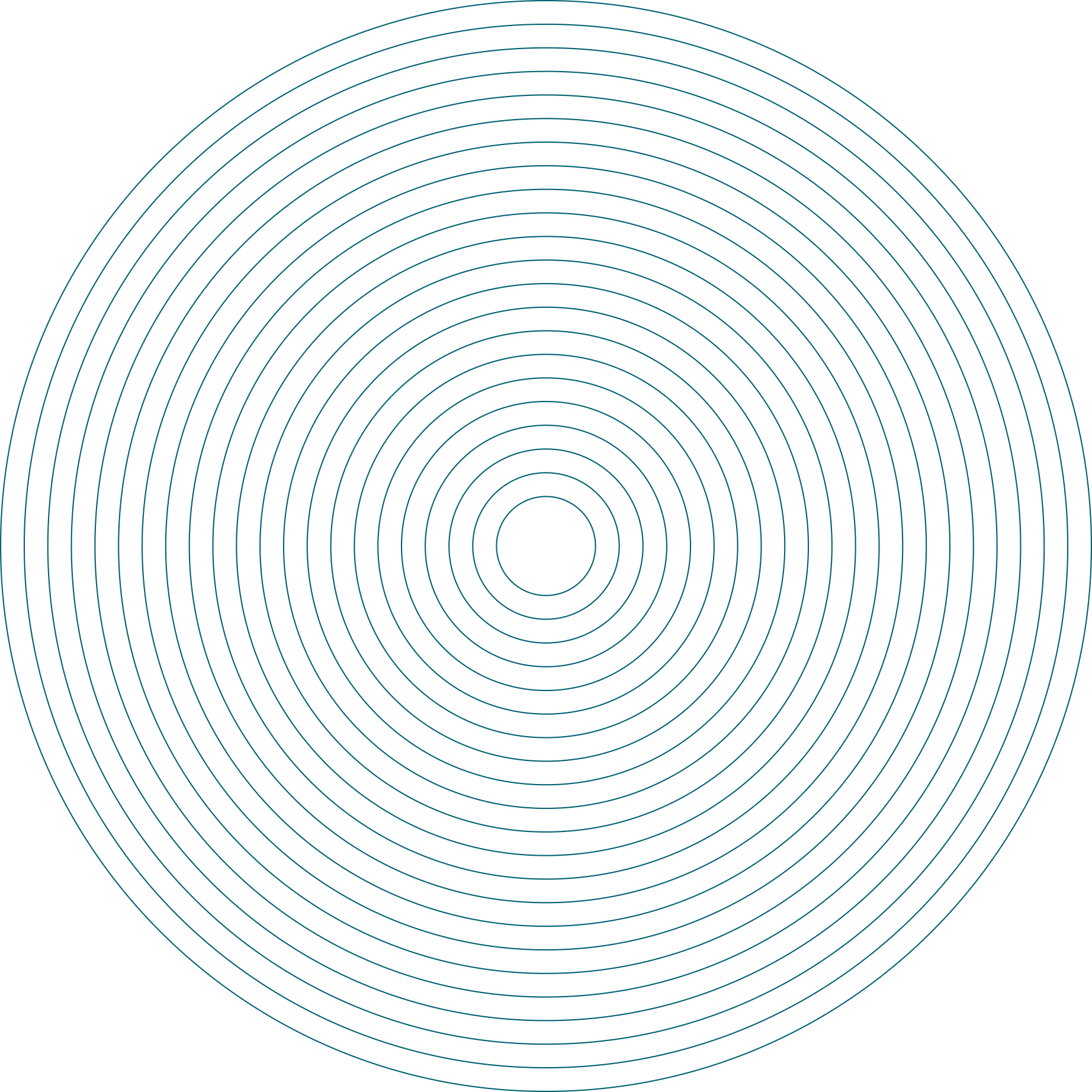 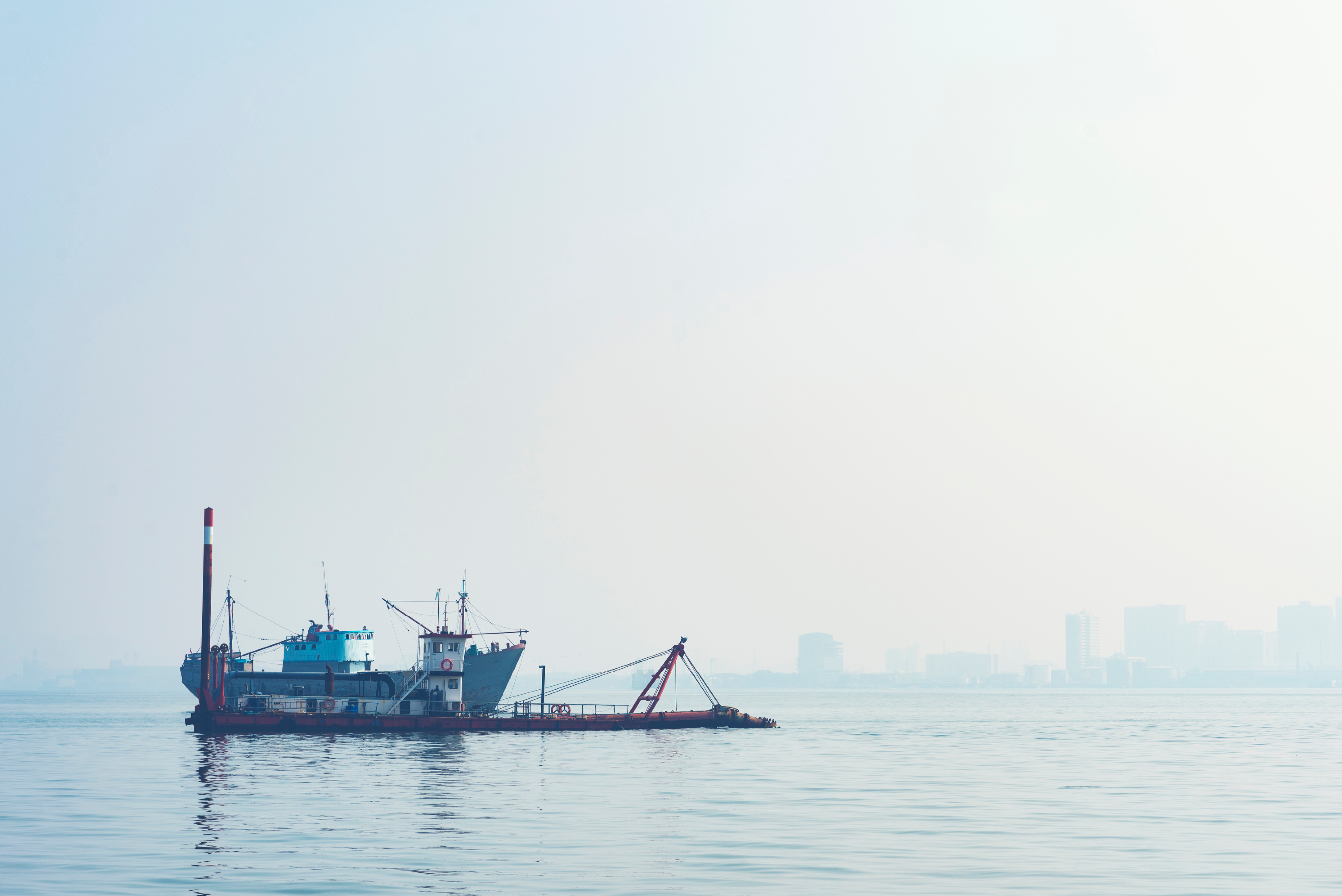 Enterprise and Supplier  Development in Oceans Economy
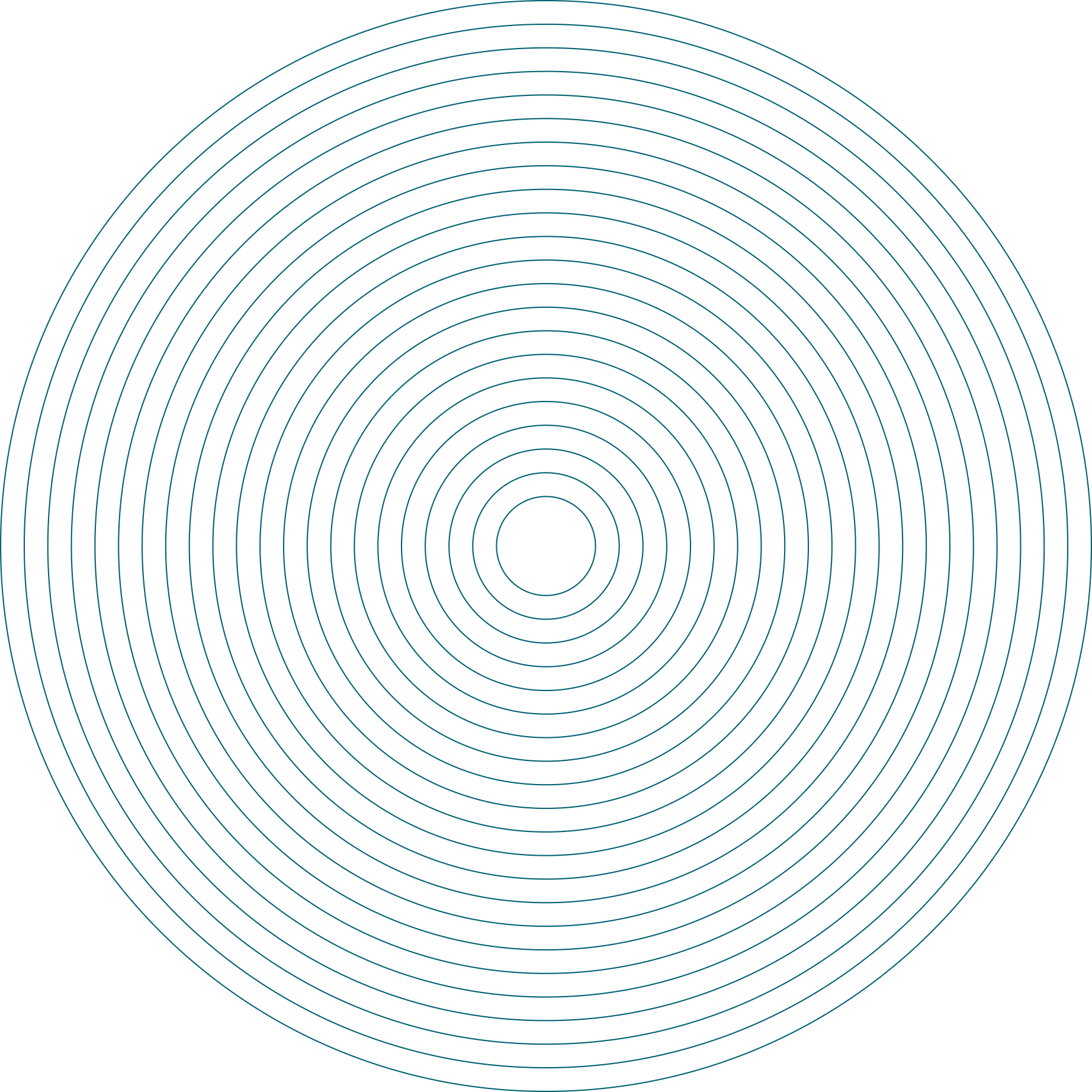 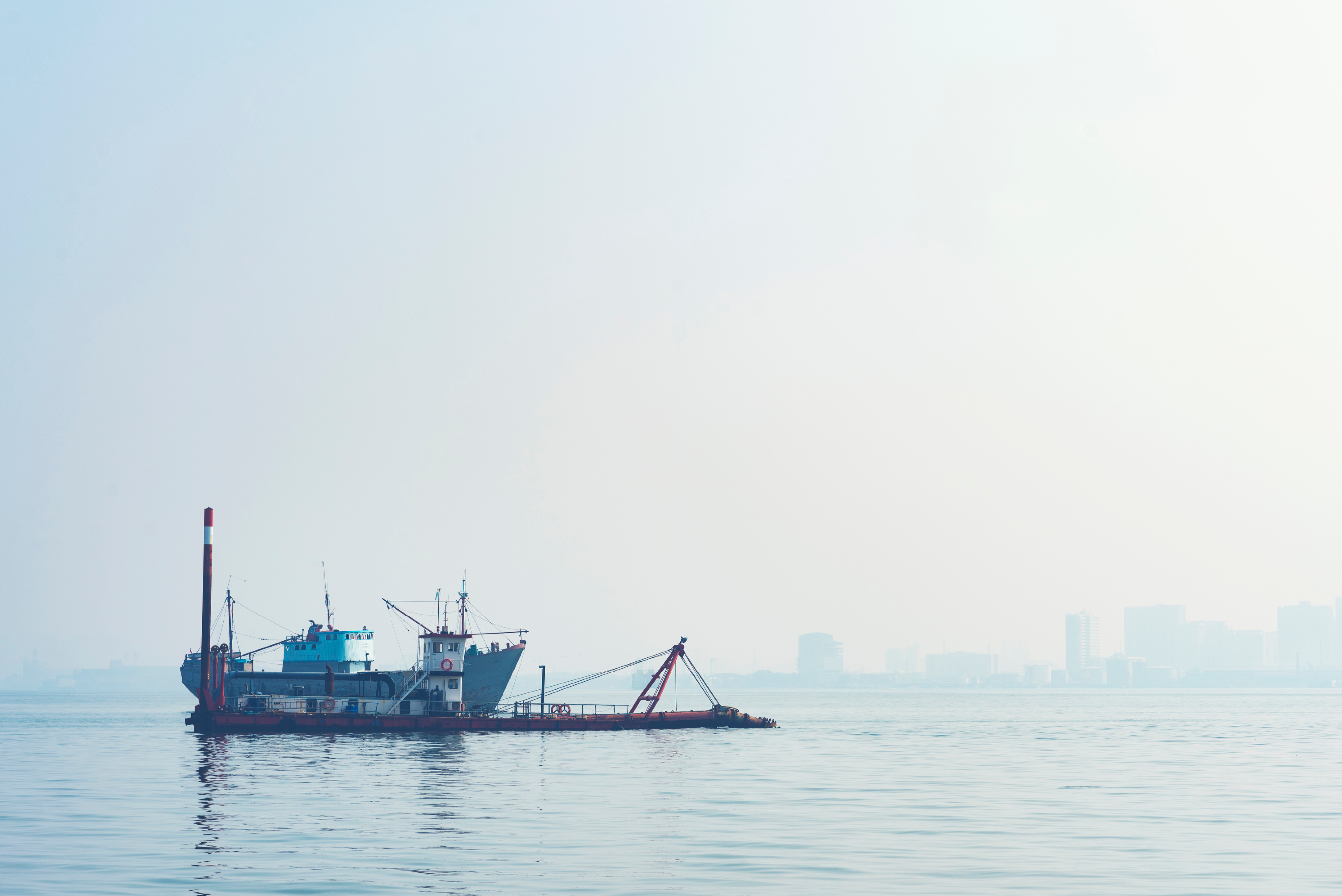 Partnership Agreements
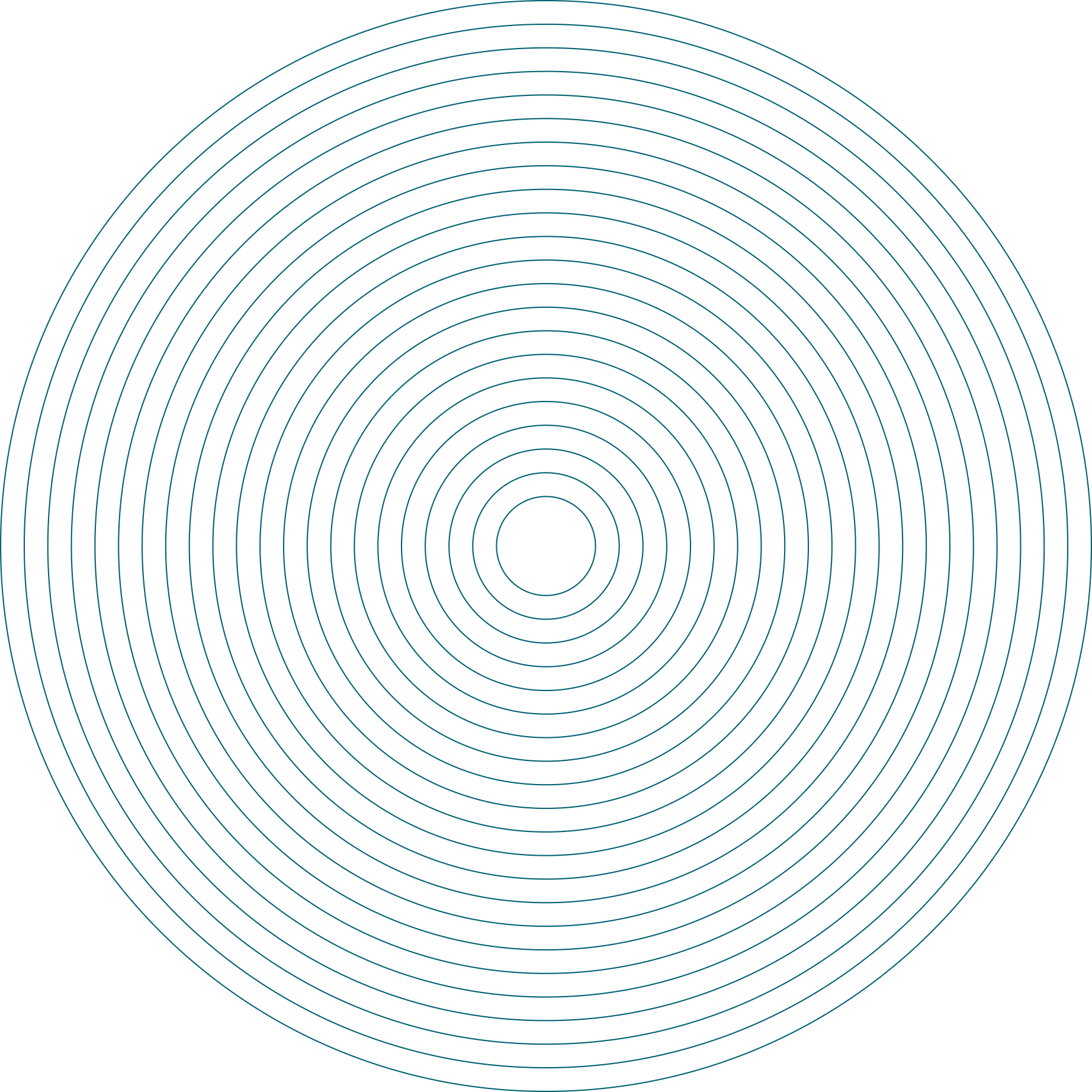 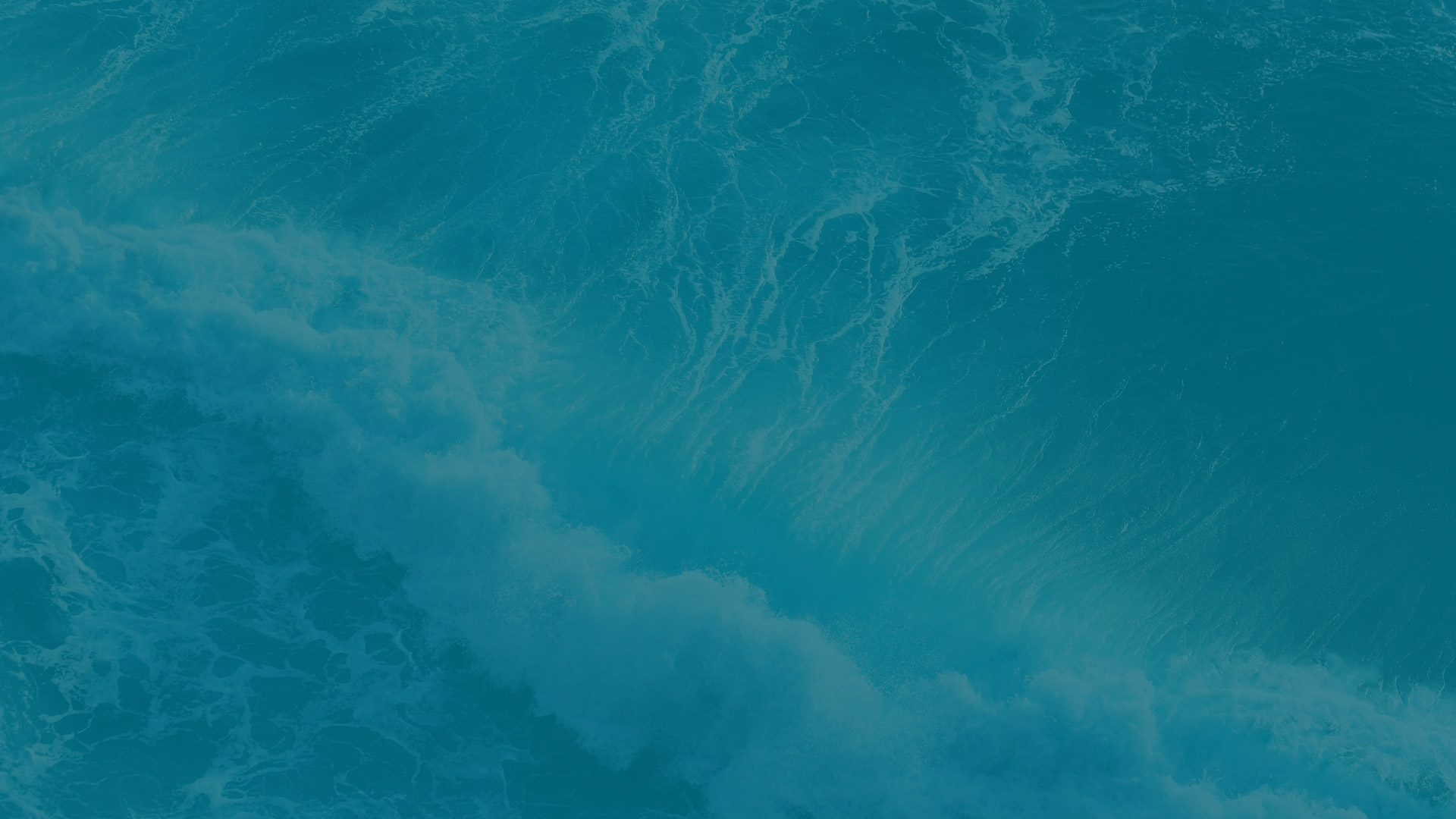 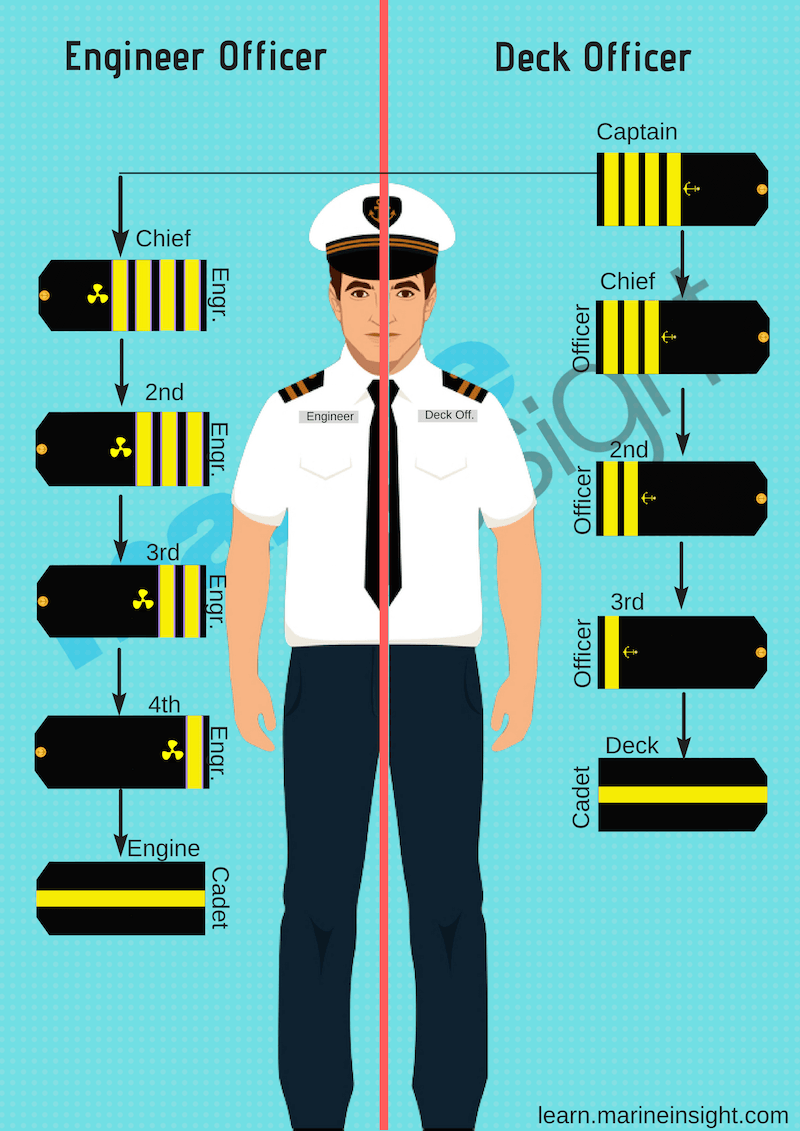 SAIMI facilitates and manages the NSDP which focuses on the training of:
Officers in Charge of the Navigational Watch (Deck Officers/Cadets)
Officers in Charge of the Engineering Watch (Marine Engineers/Cadets)
Officers in Charge of an Electrical Watch (Electro-Technical Officers/Cadets)
The total number of active cadets as of 30 June 2023, as follows:
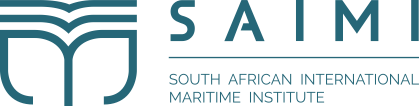 [Speaker Notes: A Multi stakeholder Steering Committee is responsible for the corporate governance and strategic direction of SAIMI.]
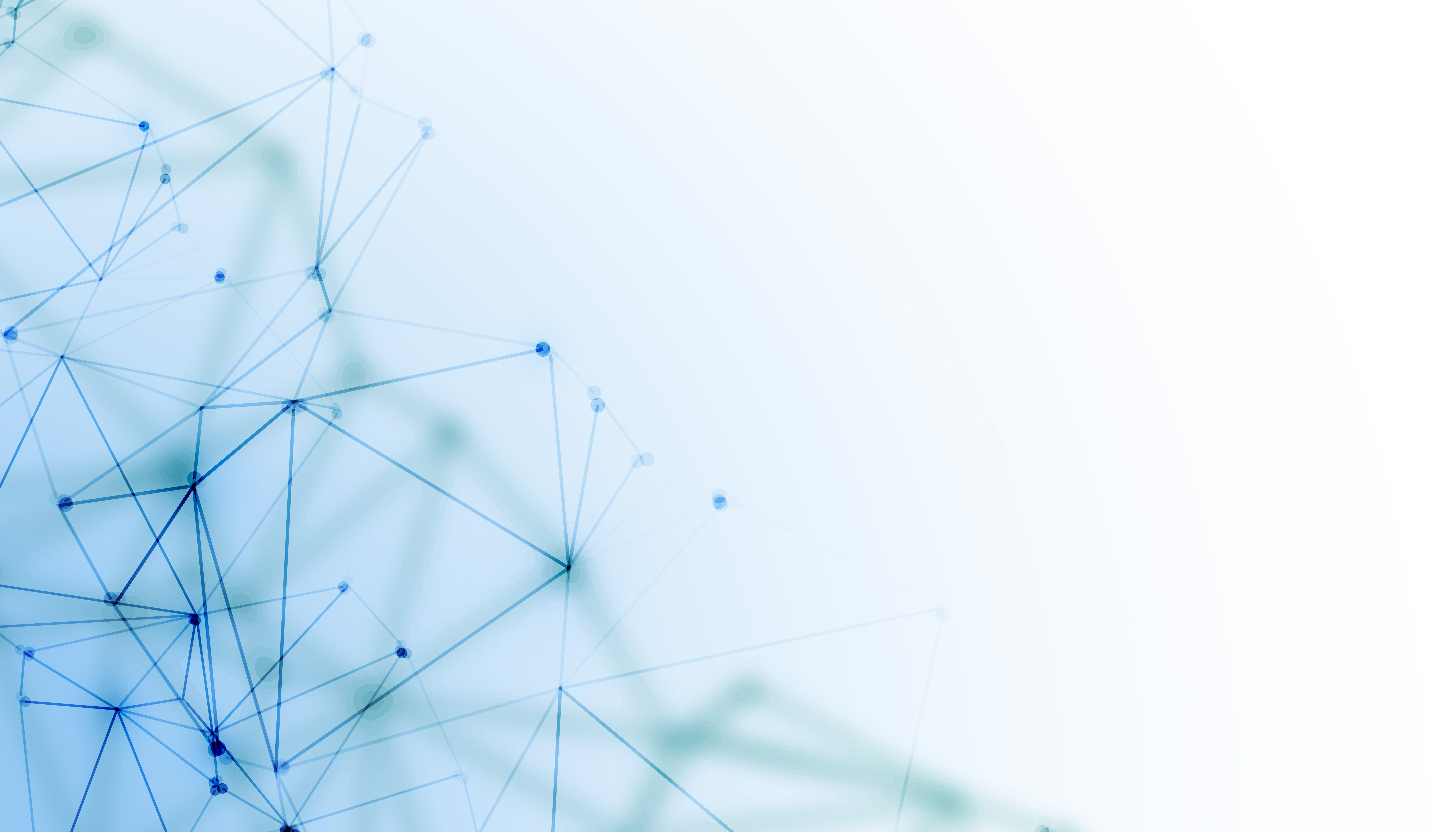 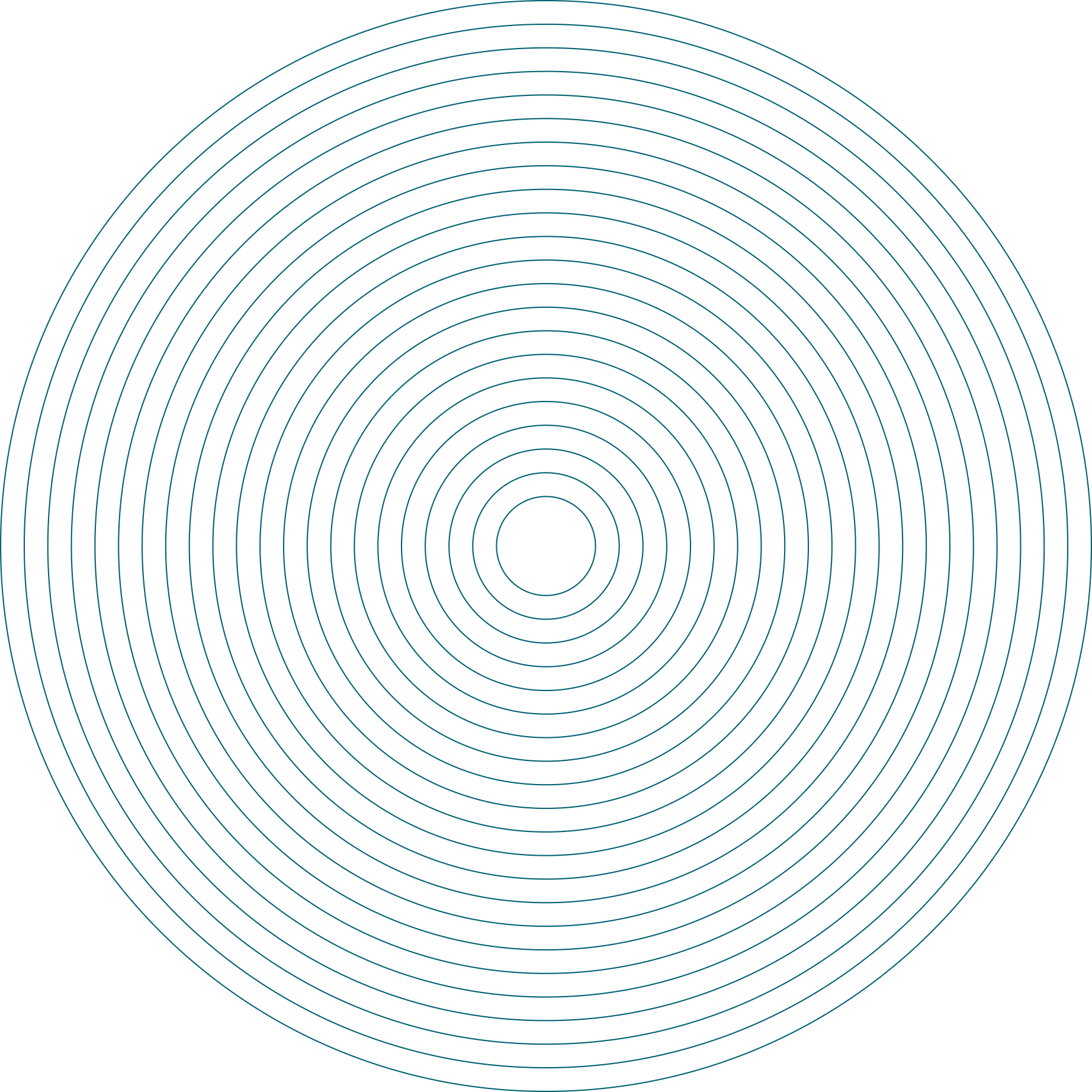 Dive In Website & APP is zero rated and available to download on iOS and Play store. 
The website and APP is for all learners and students with an interest in the Maritime Sector.
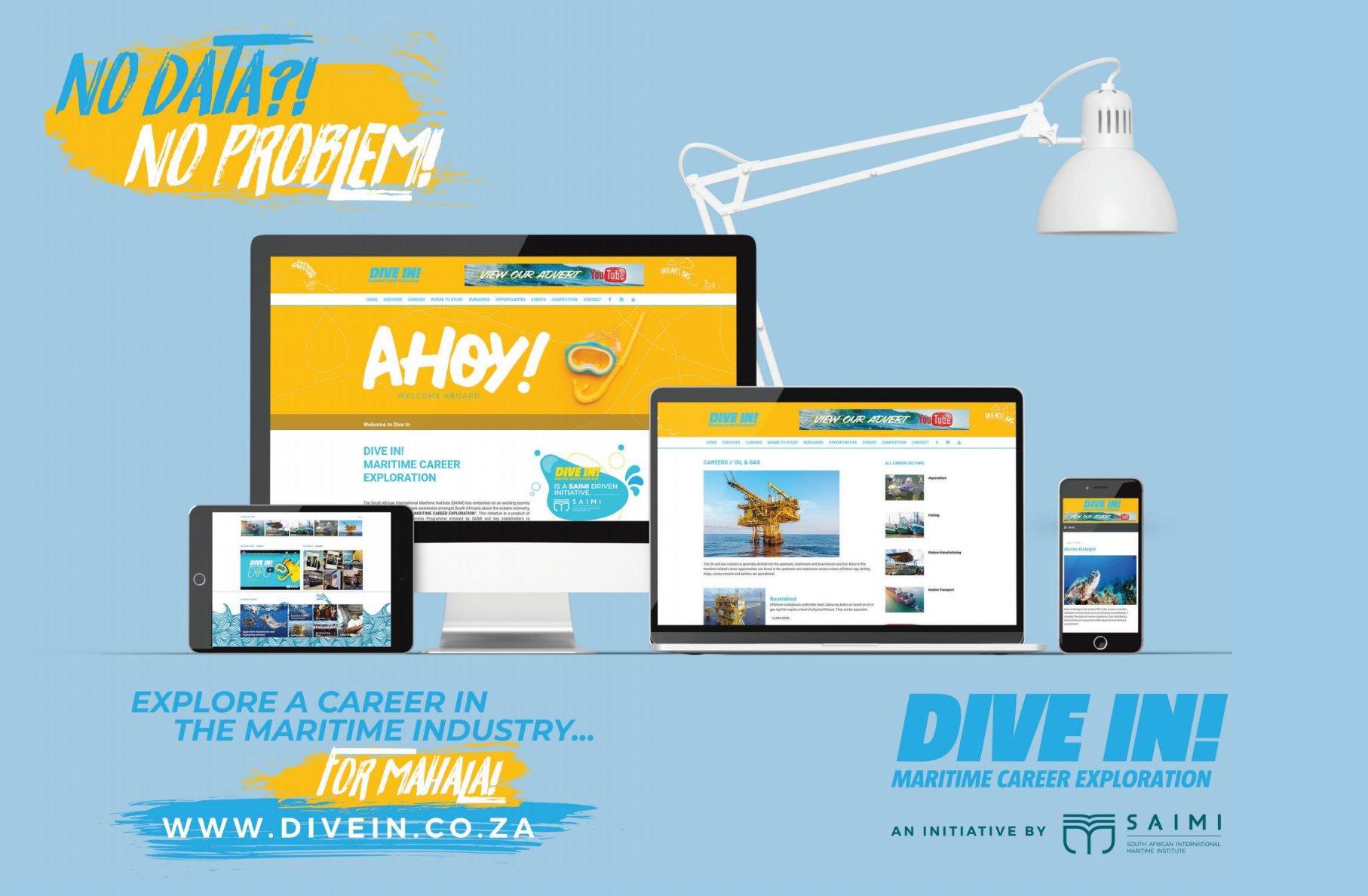 Dive In 
Website & 
APP
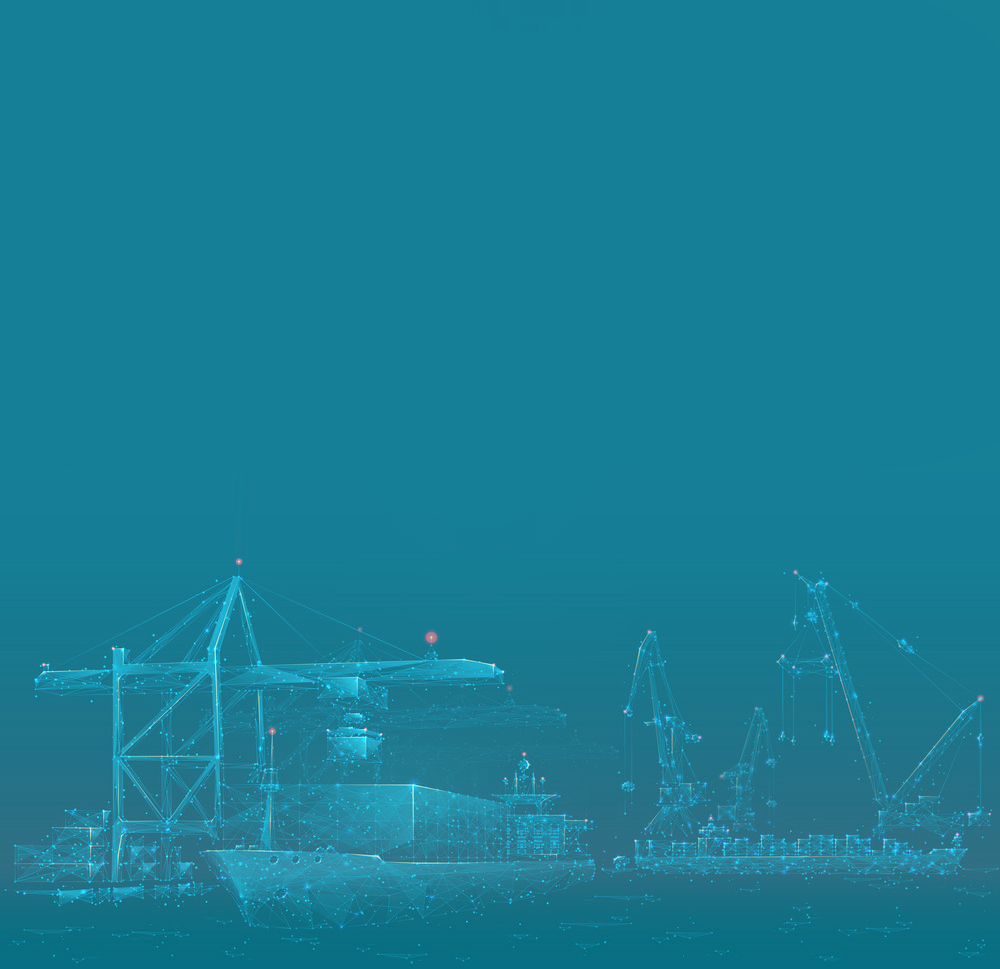 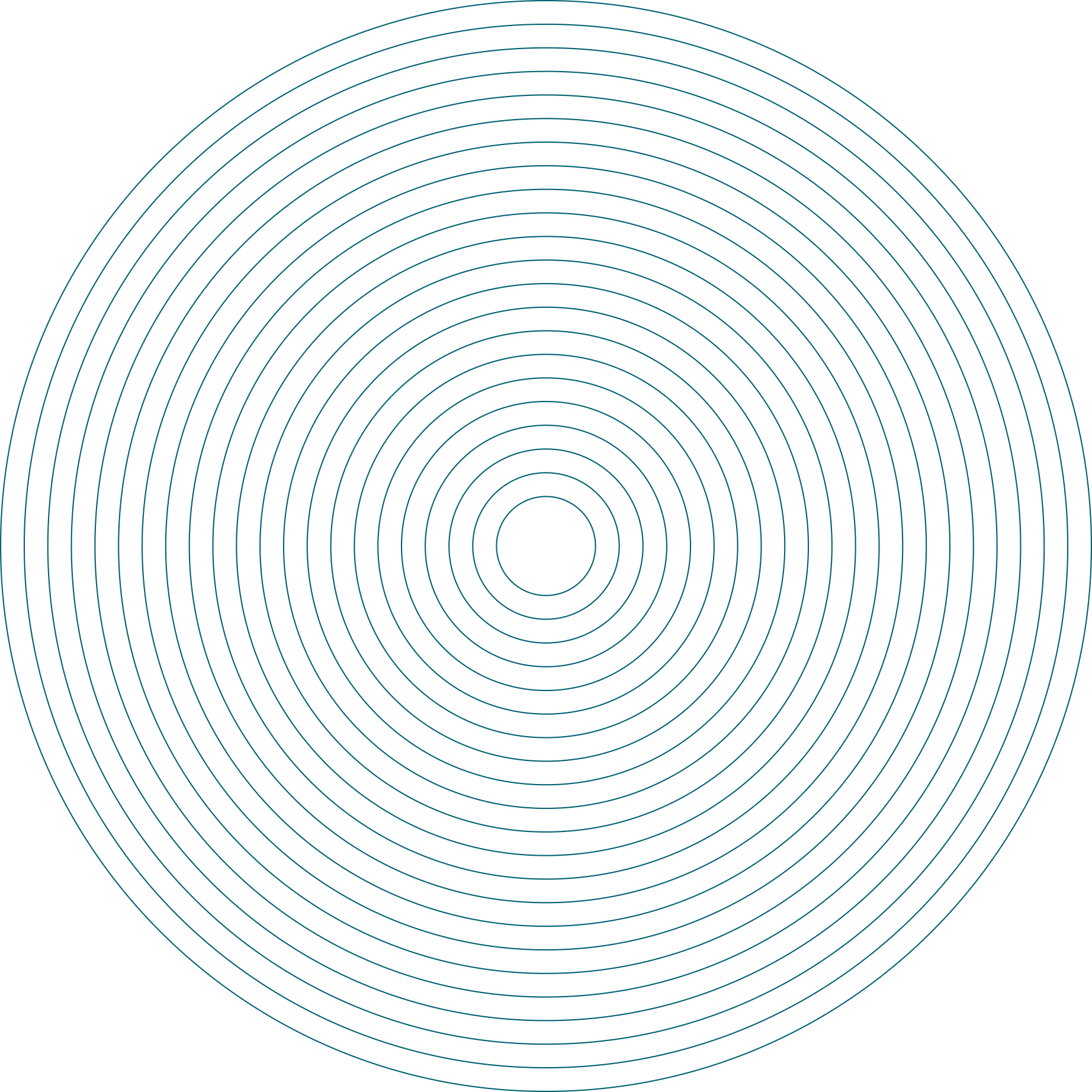 Advocacy and Awareness
SAIMI/Lawhill Nautical Science Online Text Book Project
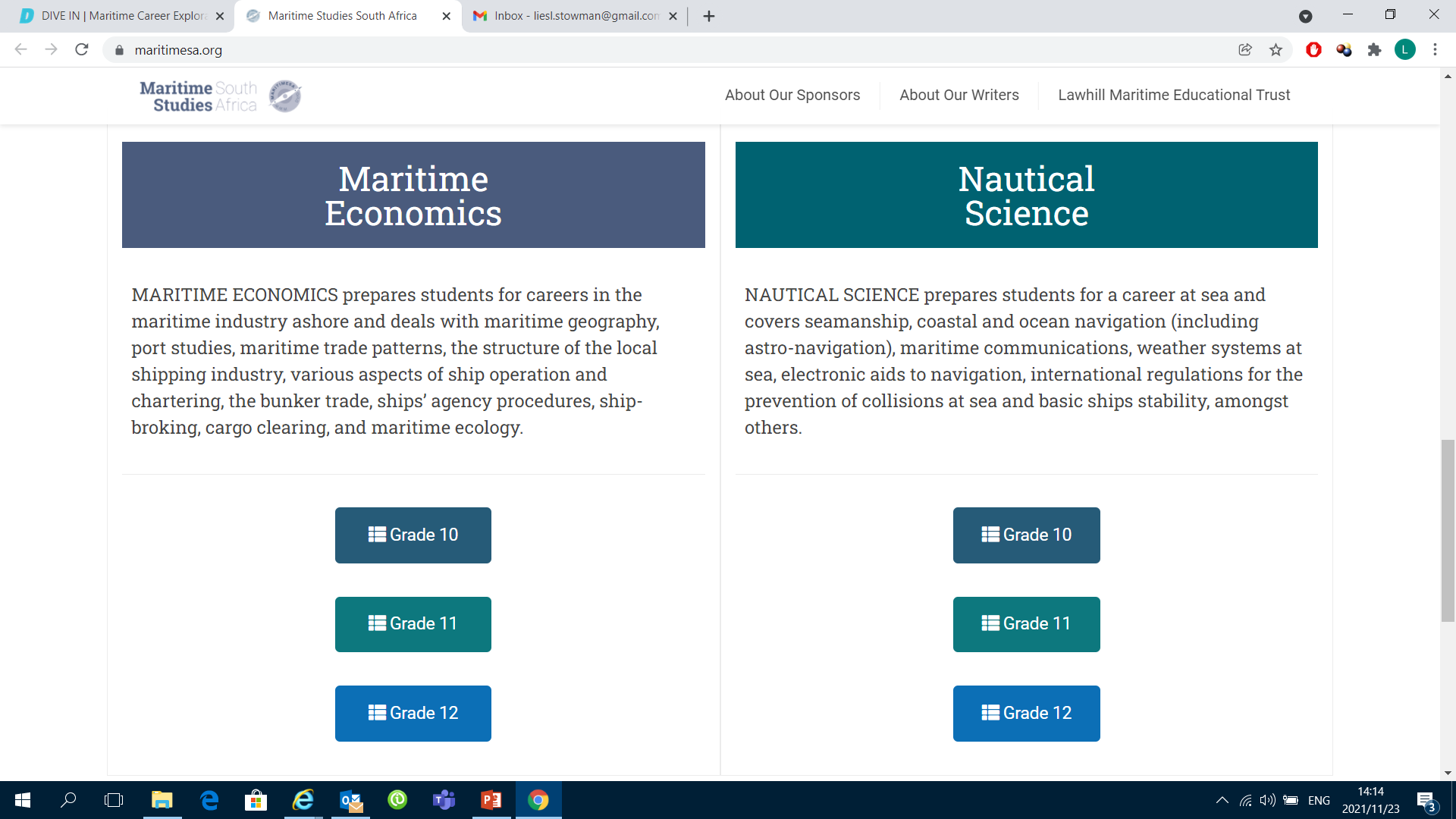 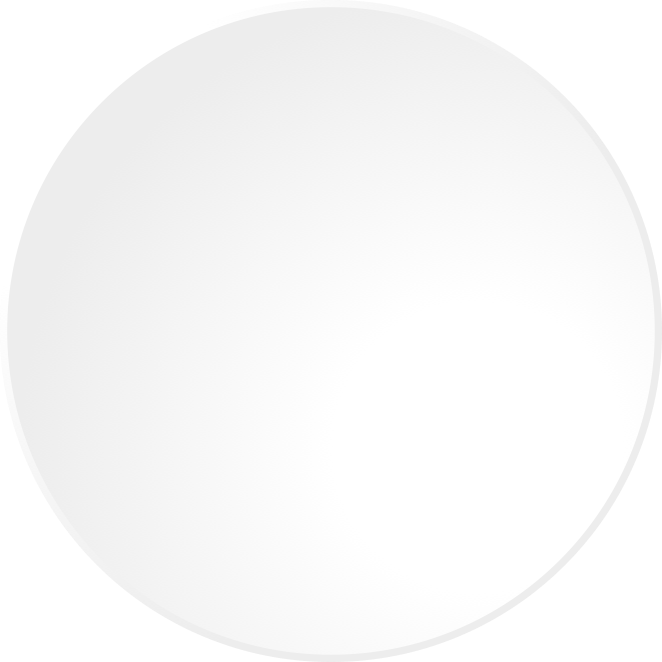 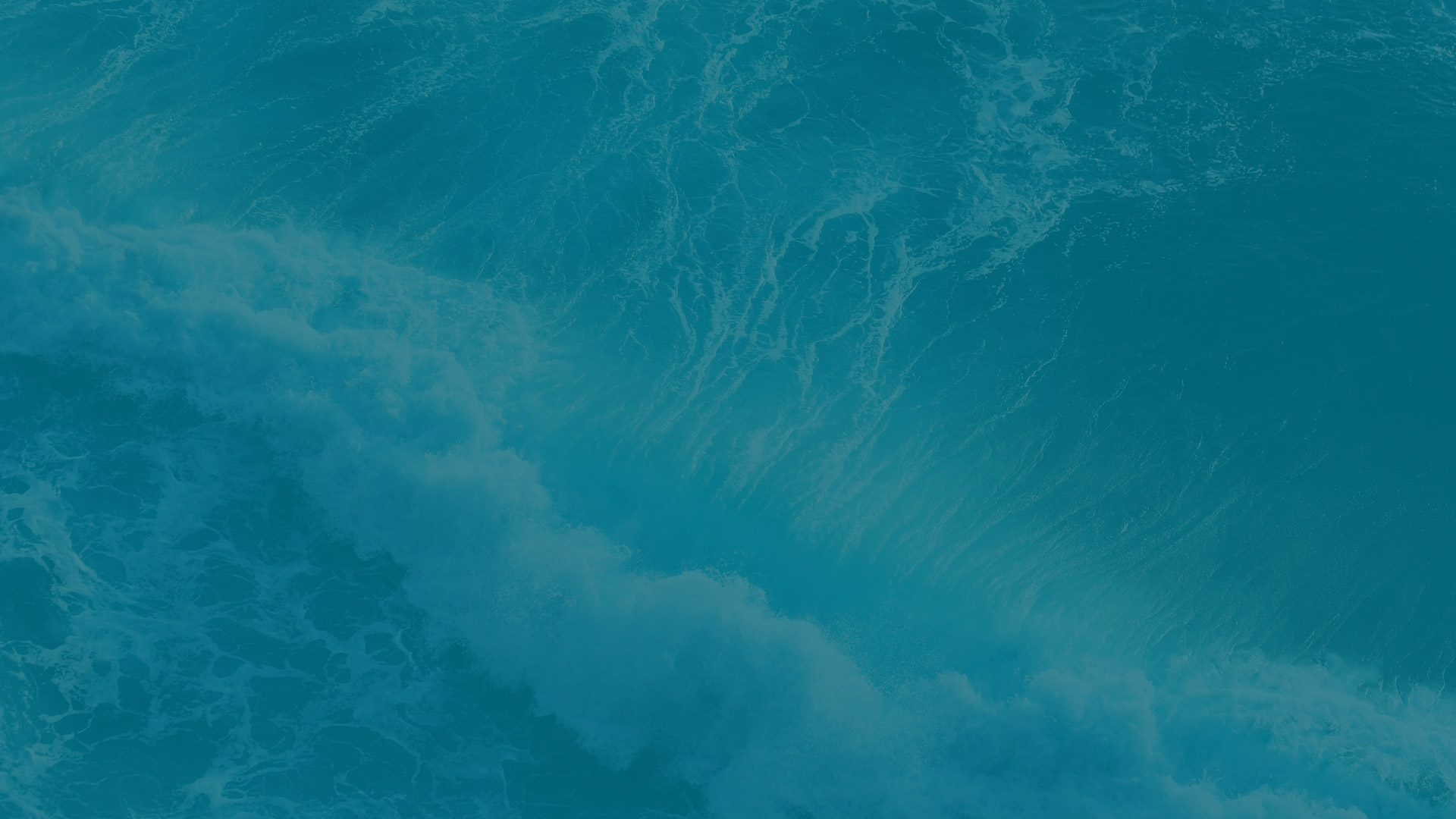 Thank you.
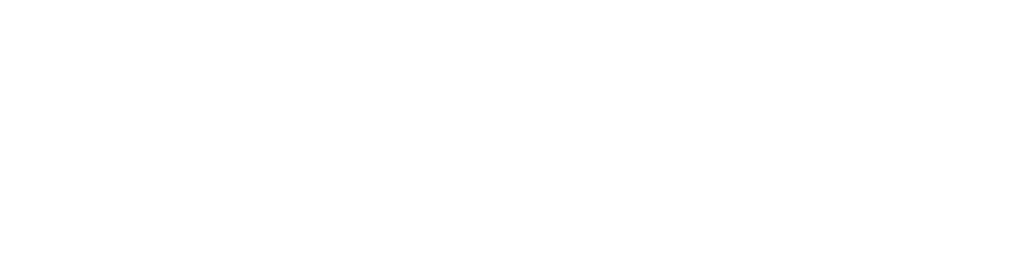 [Speaker Notes: Thank you for allowing me five minutes to introduce you to SAIMI and some of our work in South Africa and I warmly welcome our panellists to continue discussions.]